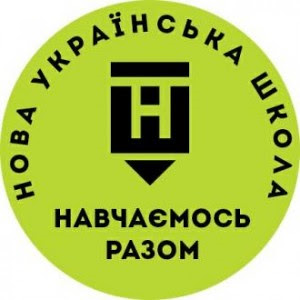 7
Розв’язування задач про нерівномірний рух і середню швидкість
Урок 16
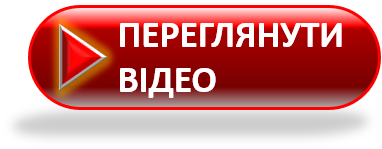 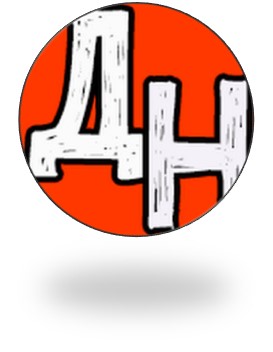 Перейти на Ютуб-канал «Дистанційне навчання»
Ми багато чого дізналися і вивчили про нерівномірний рух тіл і середню швидкість руху. Сьогодні будемо навчатись розв’язувати задачі про такі рухи. Будьте уважні. Розпочинаємо.
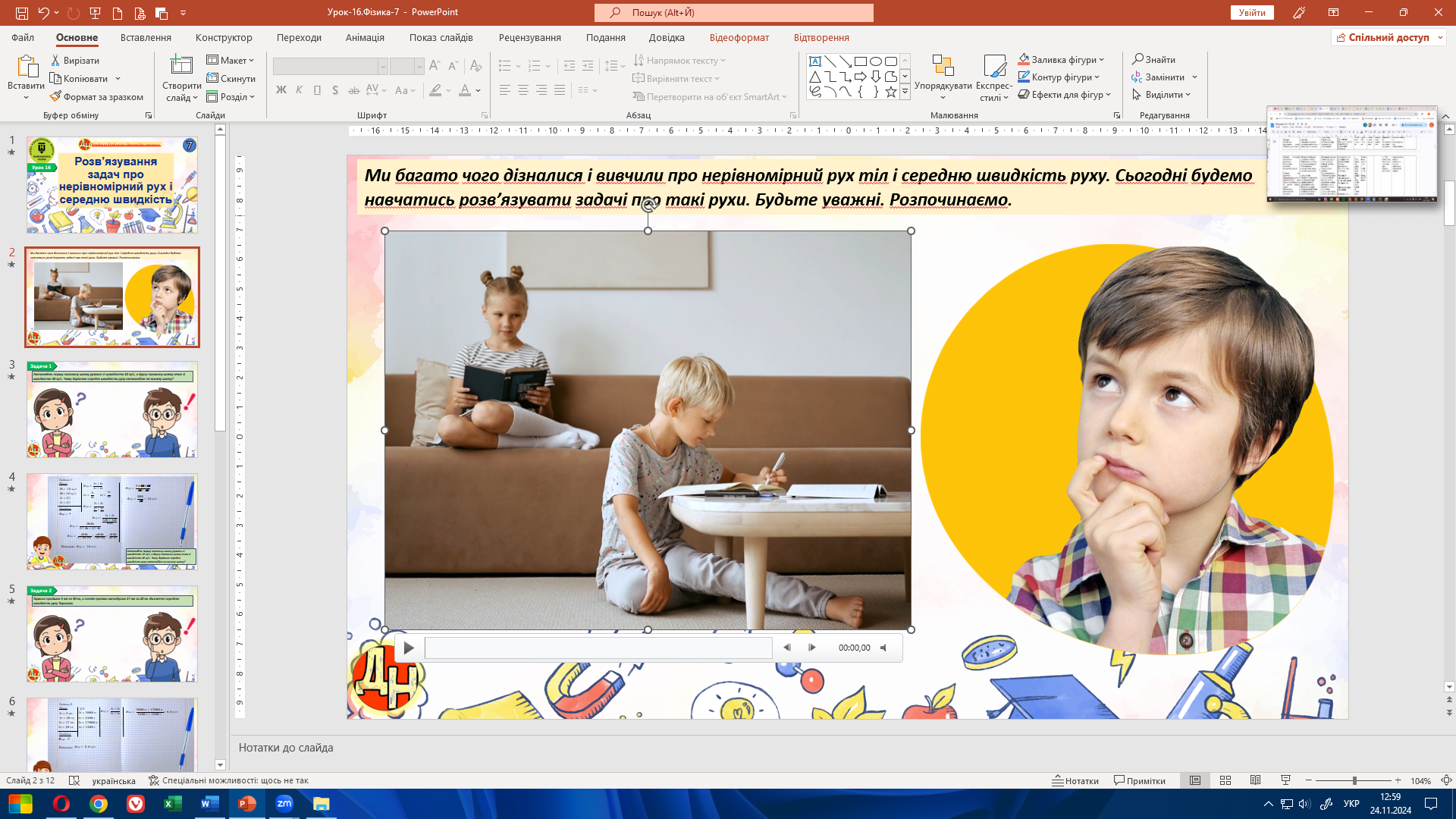 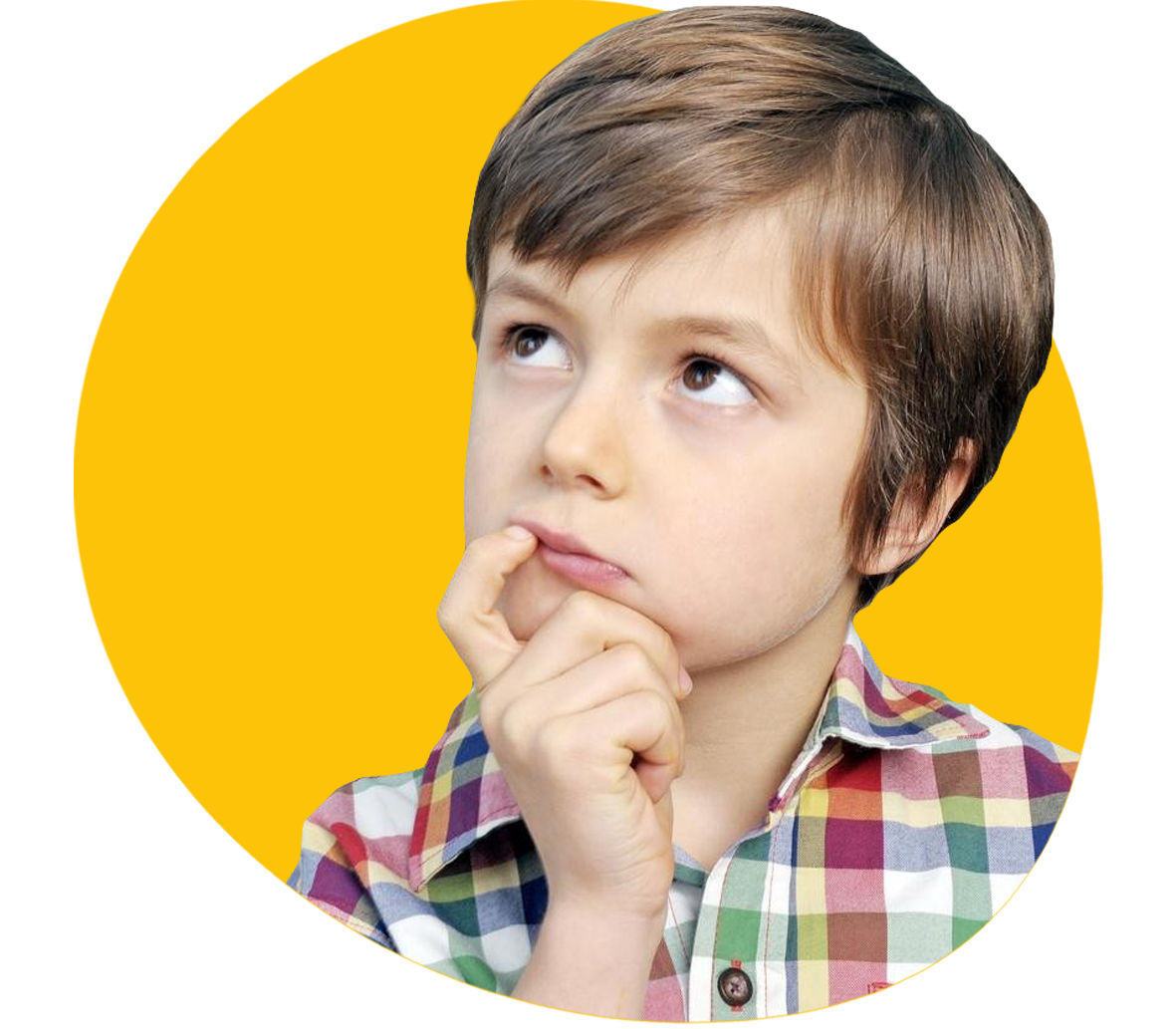 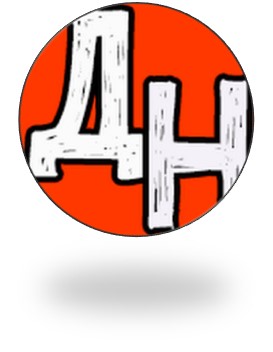 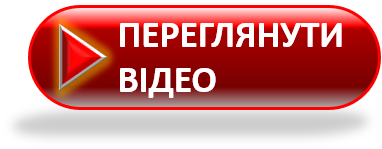 Задача 1
Автомобіль першу половину шляху рухався зі швидкістю 10 м/с, а другу половину шляху мчав зі швидкістю 40 м/с. Чому дорівнює середня швидкість руху автомобіля на всьому шляху?
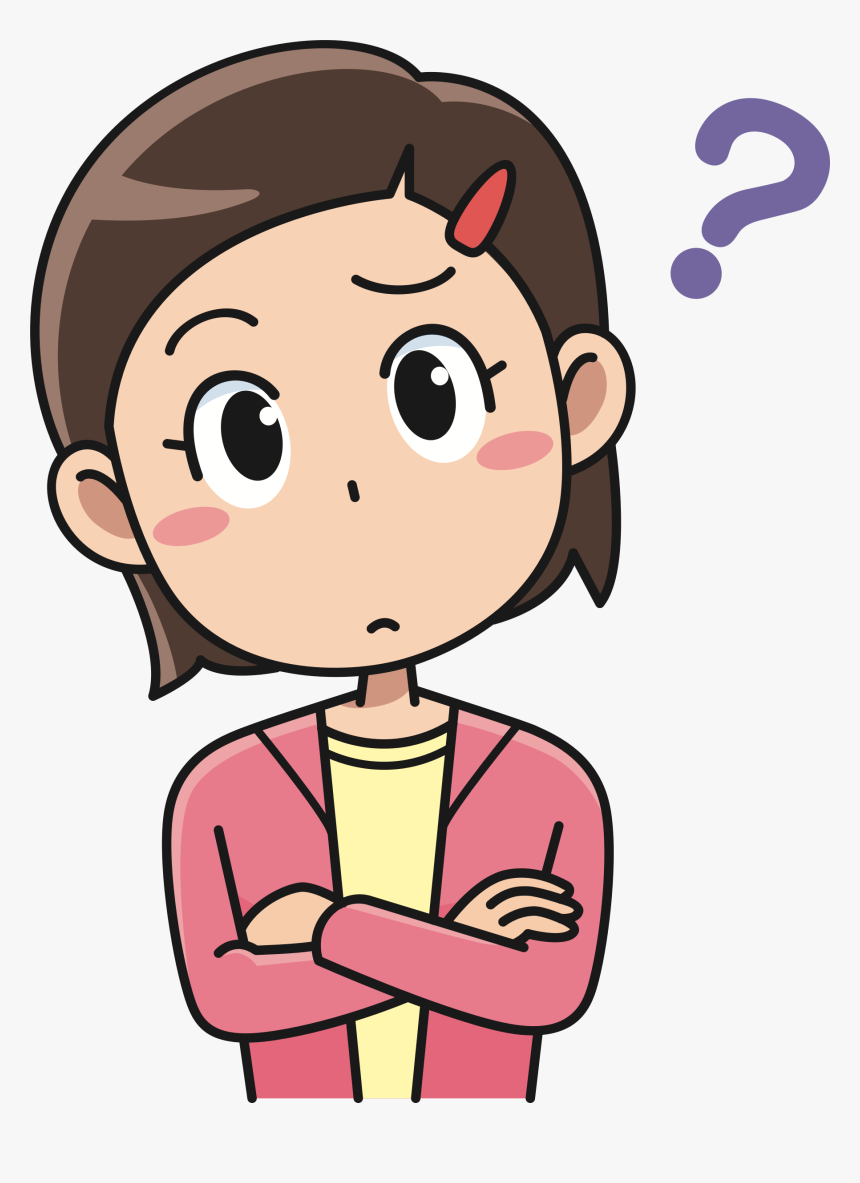 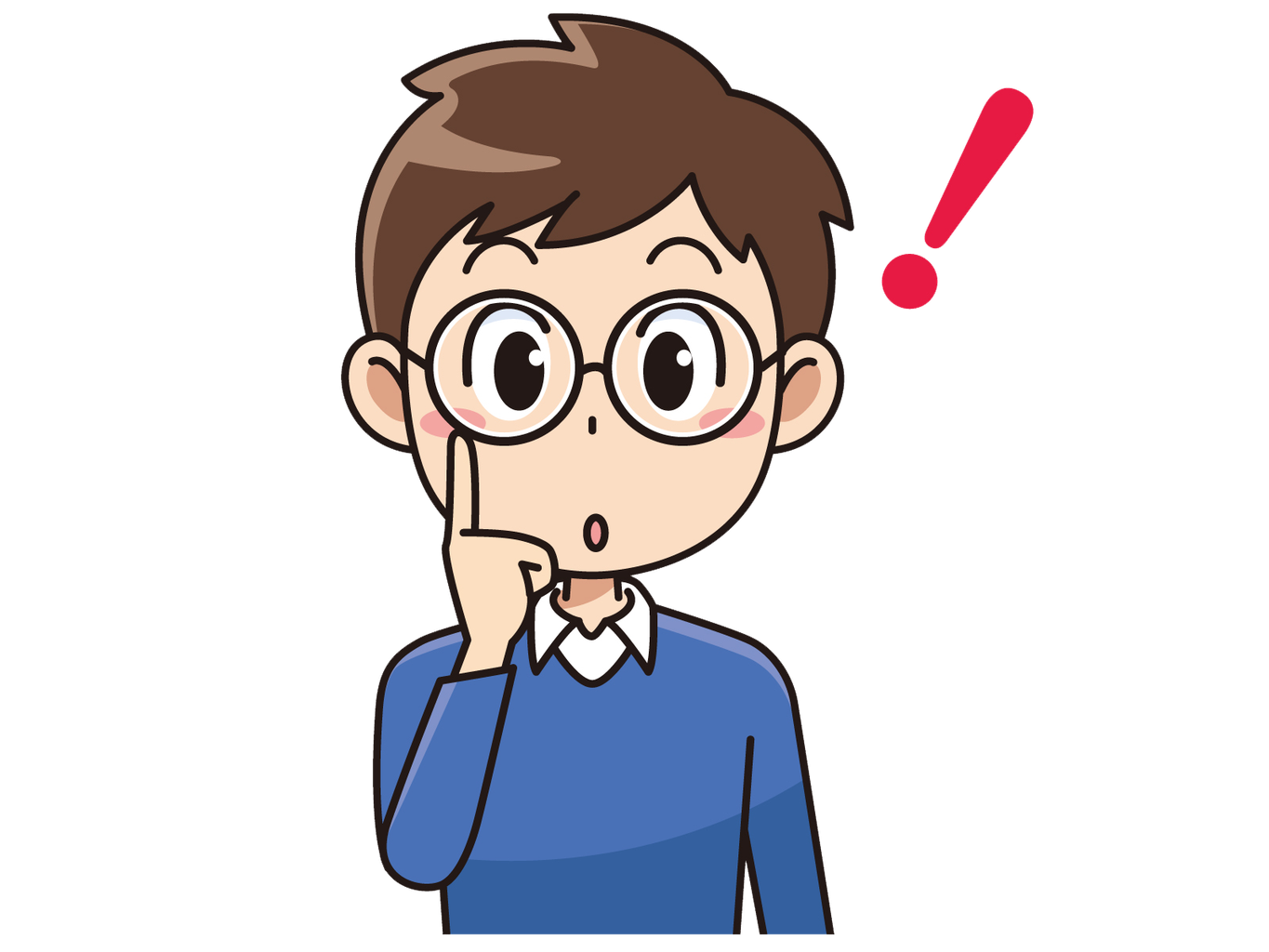 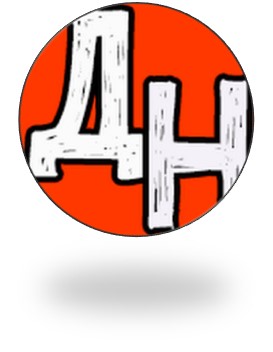 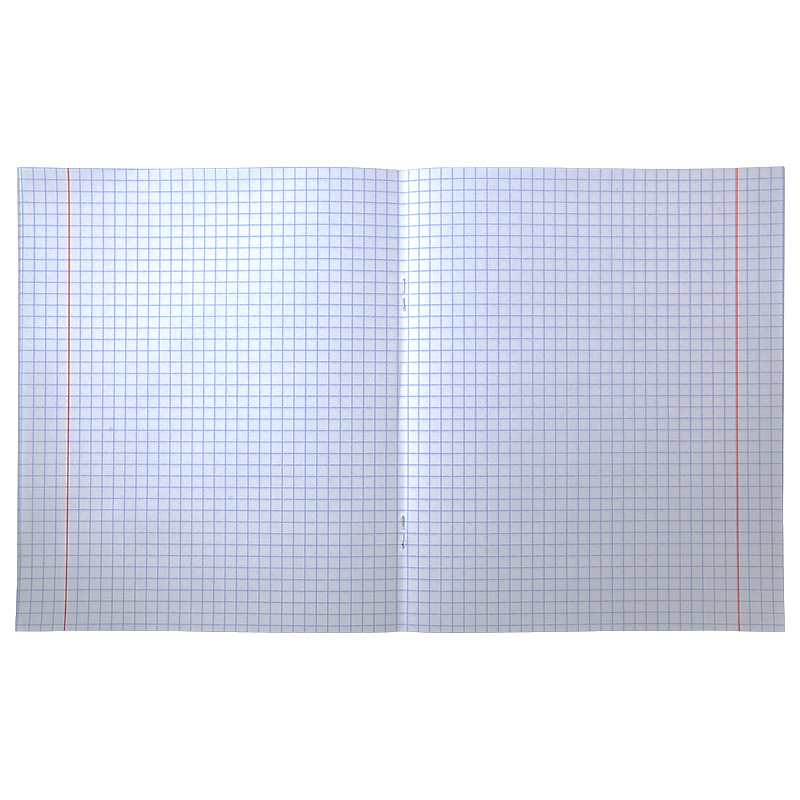 Задача 1
Дано:
ϑ1 =  10 м/с
ϑ2 = 40 м/с
Знайти:
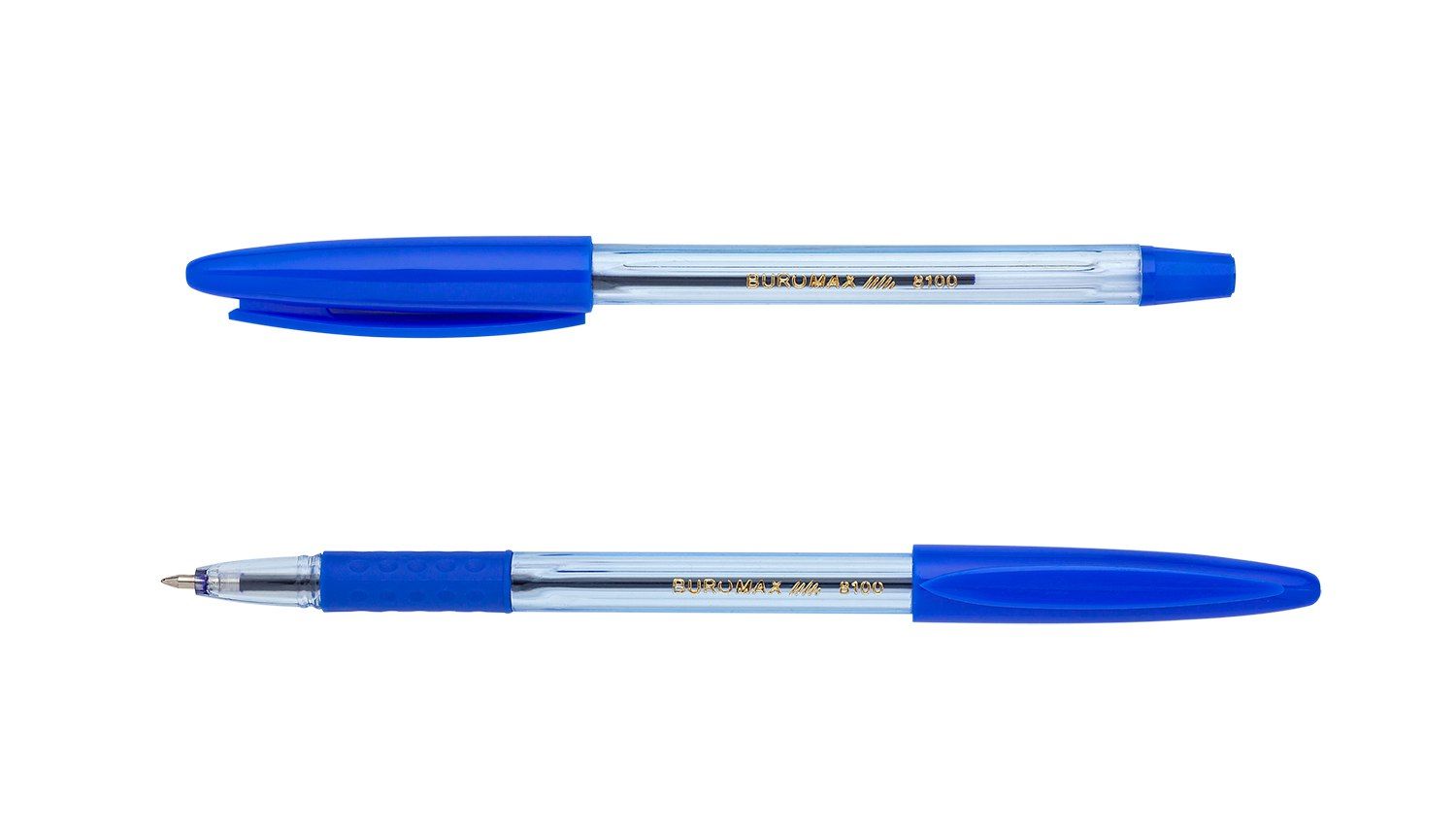 ϑсер. =  ?
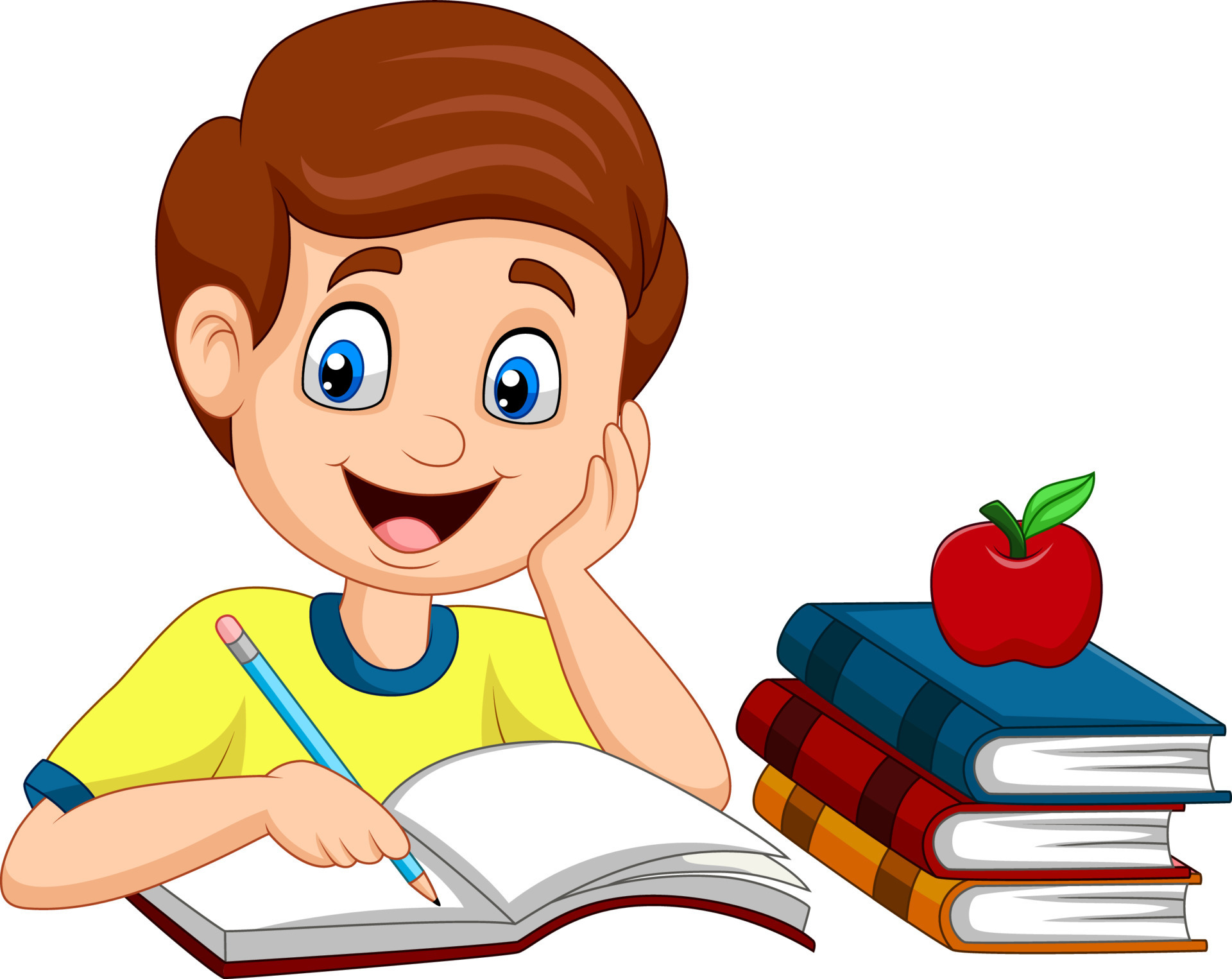 Відповідь:
Автомобіль першу половину шляху рухався зі швидкістю 10 м/с, а другу половину шляху мчав зі швидкістю 40 м/с. Чому дорівнює середня швидкість руху автомобіля на всьому шляху?
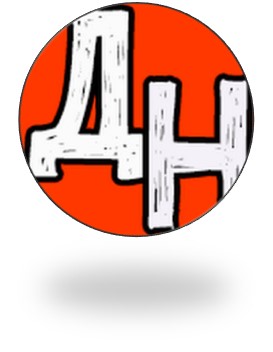 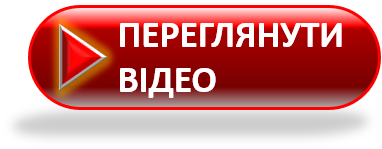 Задача 2
Тарасик пройшов 3 км за 40 хв, а потім проїхав автобусом 17 км за 20 хв. Визначте середню швидкість руху Тарасика.
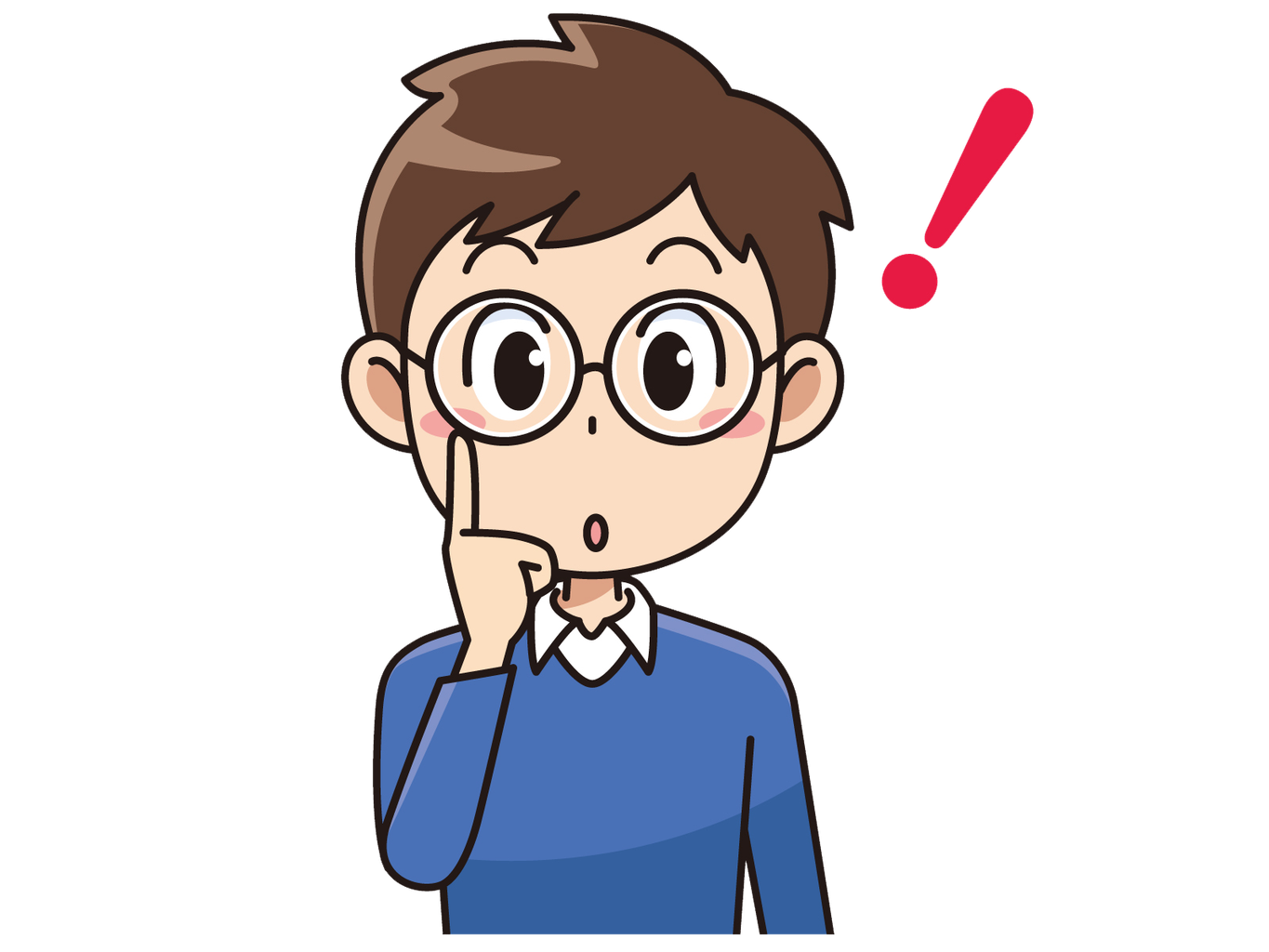 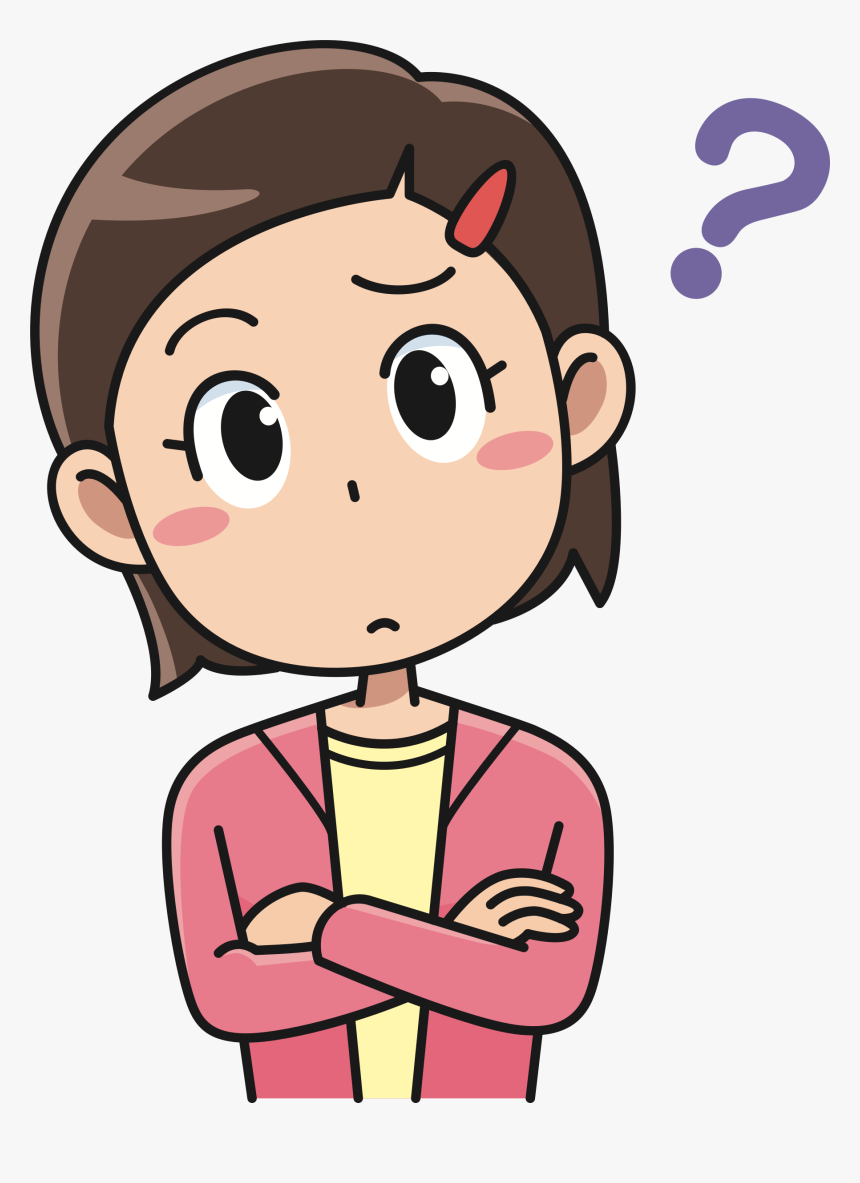 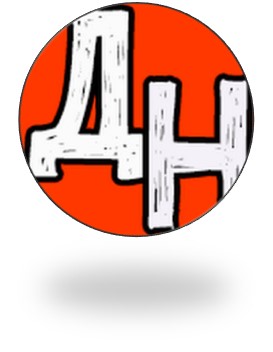 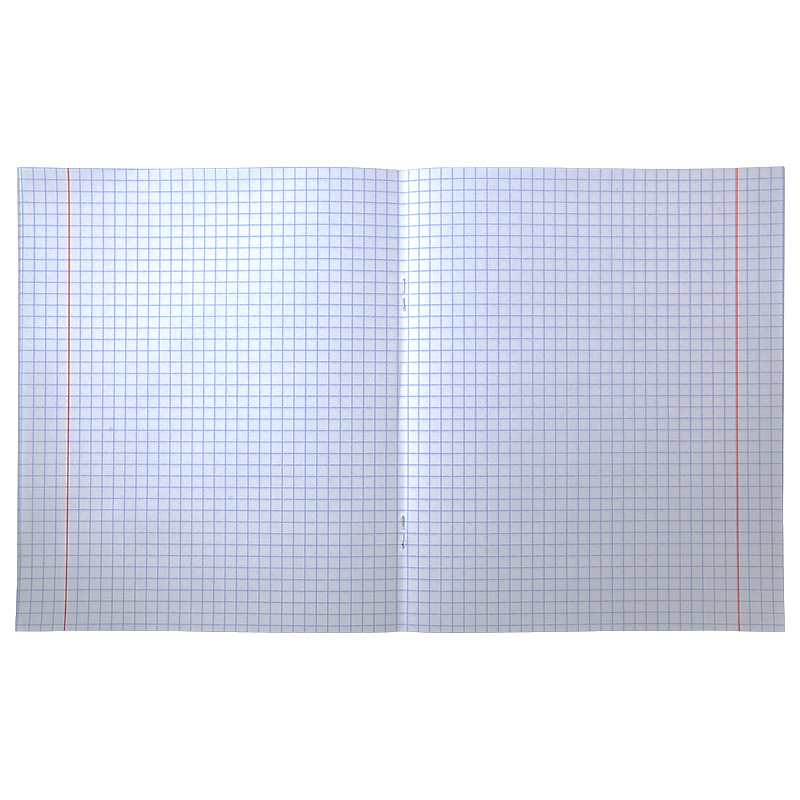 Задача 2
Дано:
С.І.
Знайти:
ϑ сер.- ?
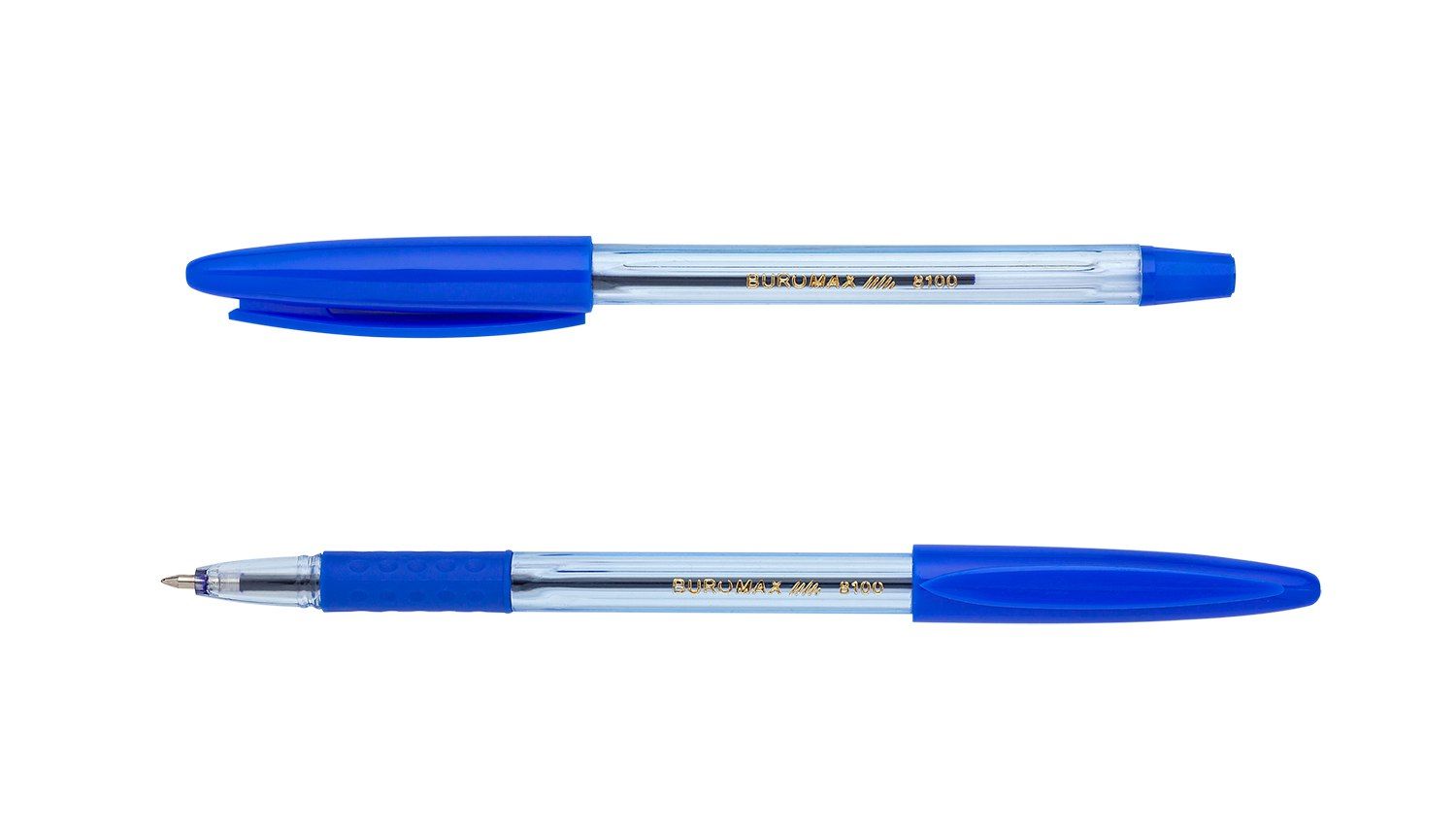 Відповідь:
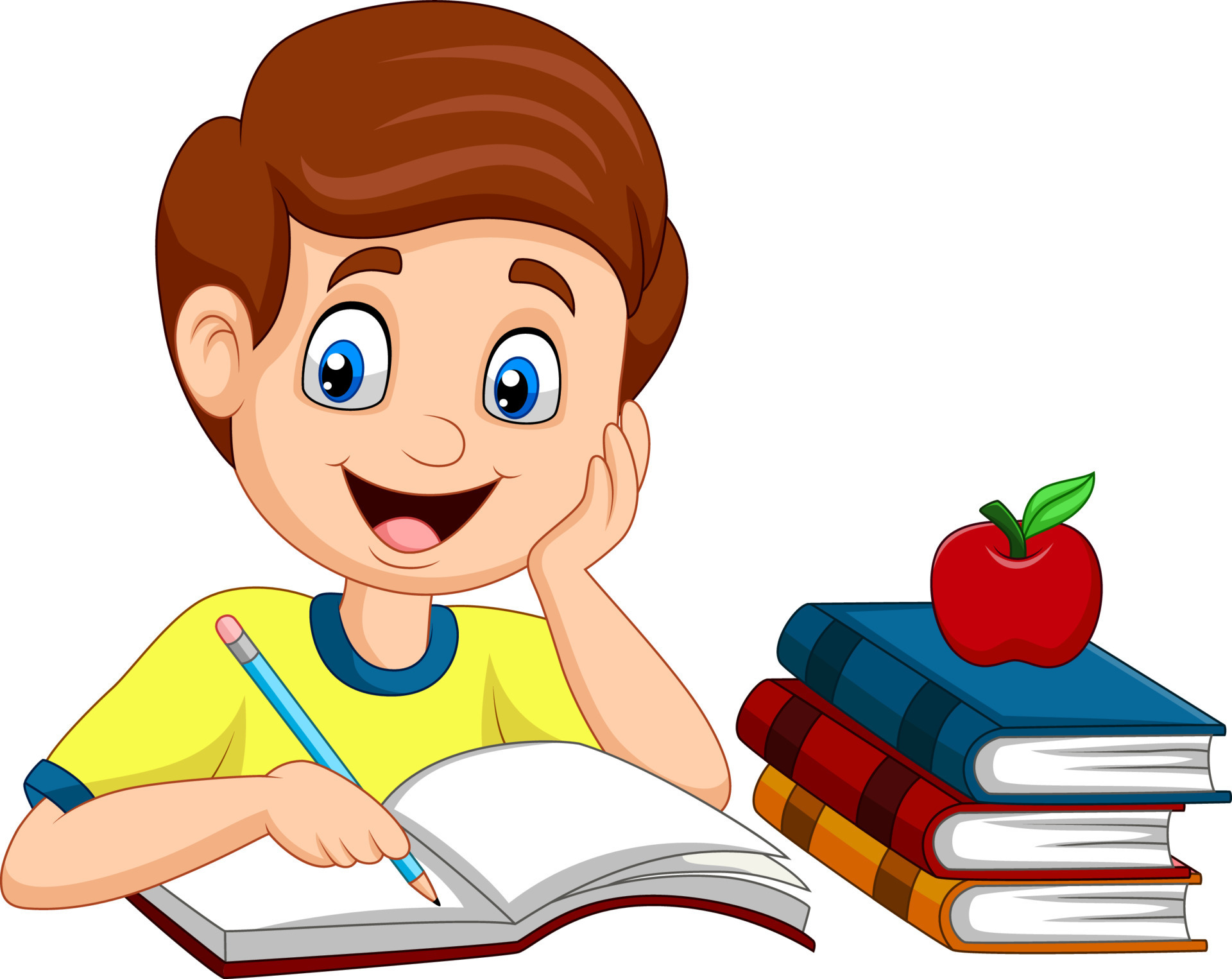 Тарасик пройшов 3 км за 40 хв, а потім проїхав автобусом 17 км за 20 хв. Визначте середню швидкість руху Тарасика.
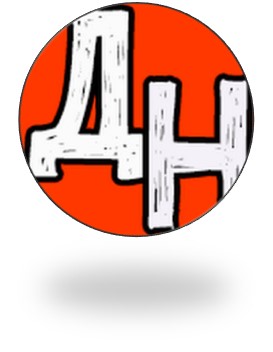 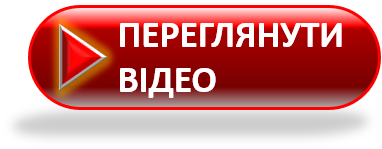 Задача 3
Автомобіль проїхав автострадою 50 км зі швидкістю 100 км/год та 40 км ґрунтовою дорогою зі швидкістю 20 км/год.  Яка була середня швидкість руху автомобіля?
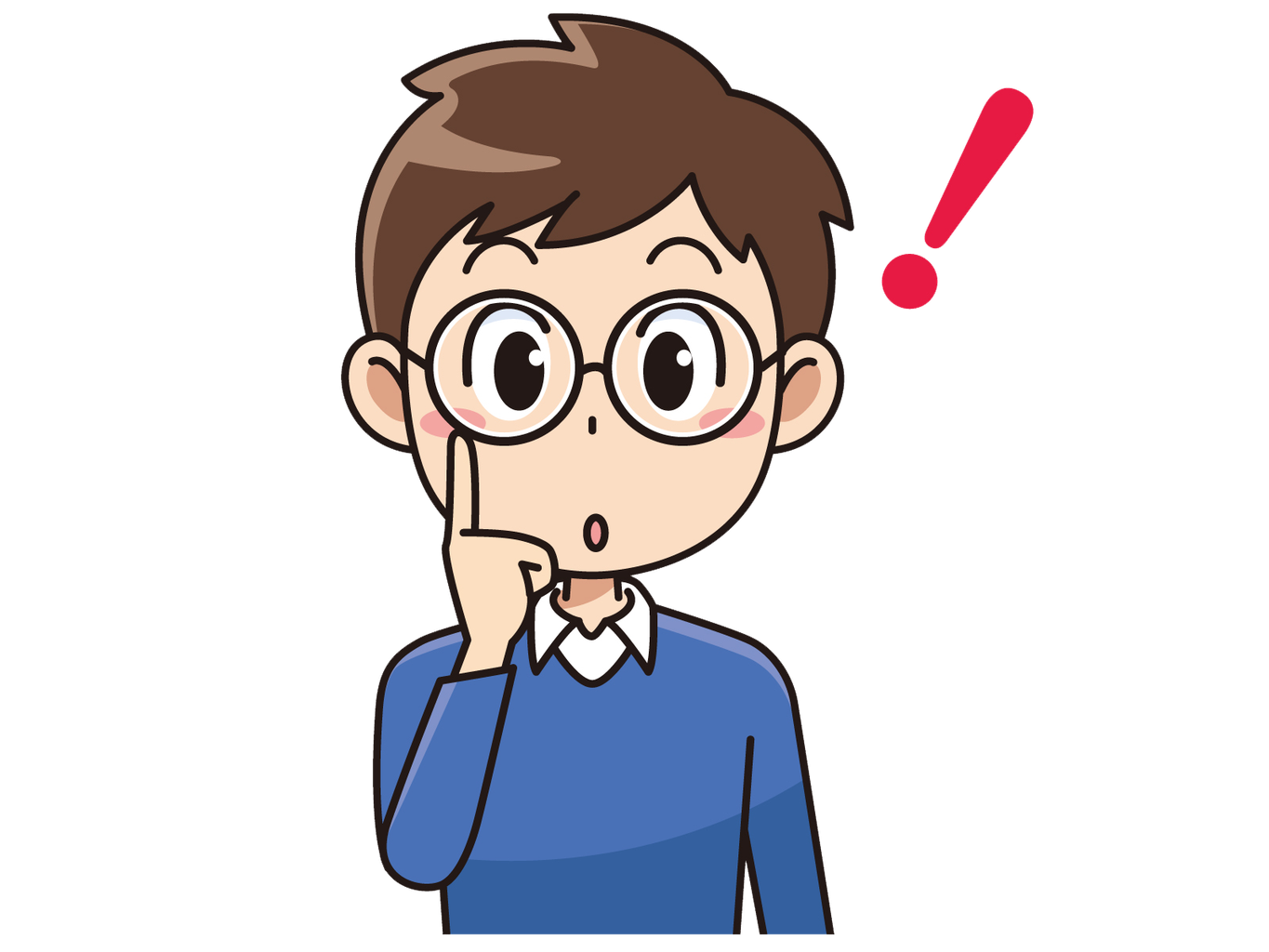 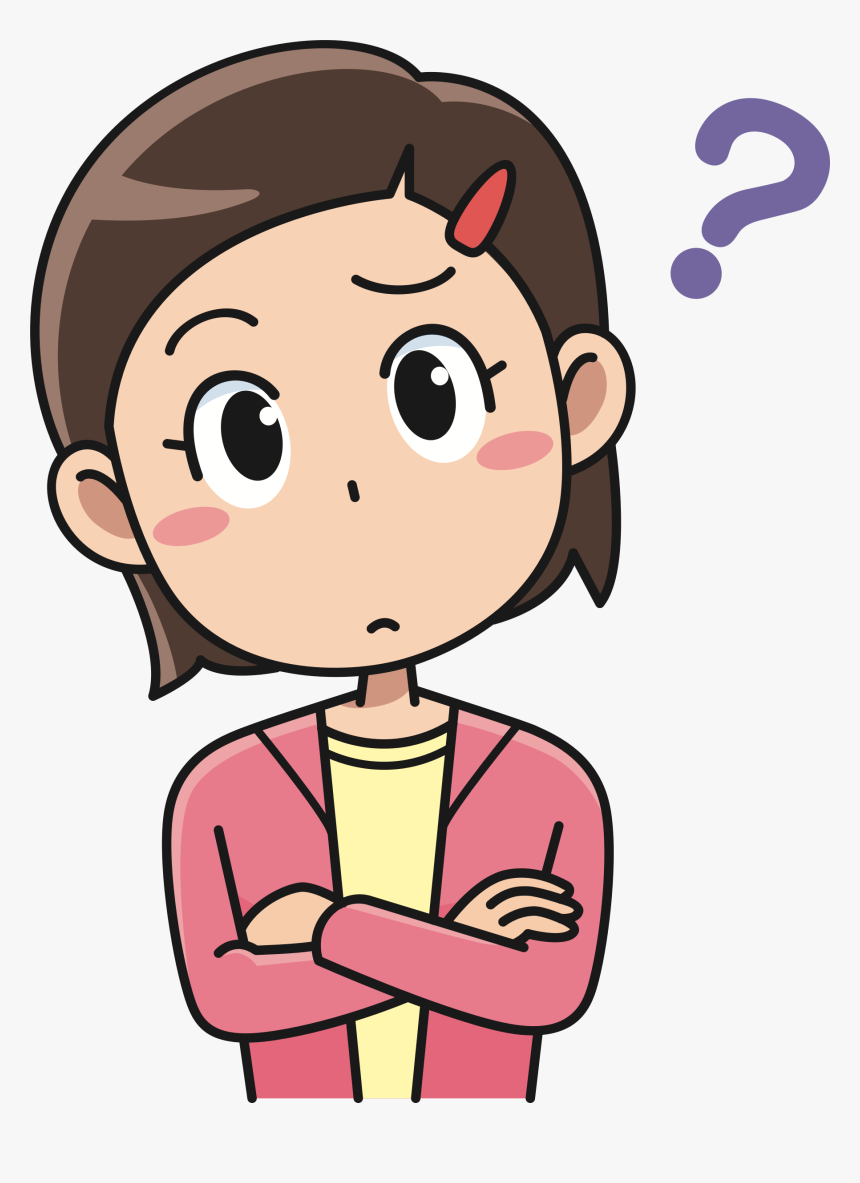 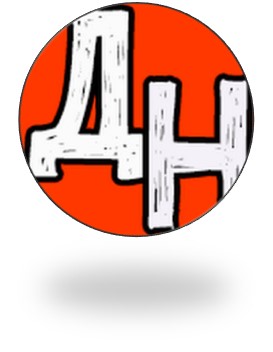 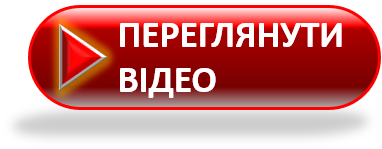 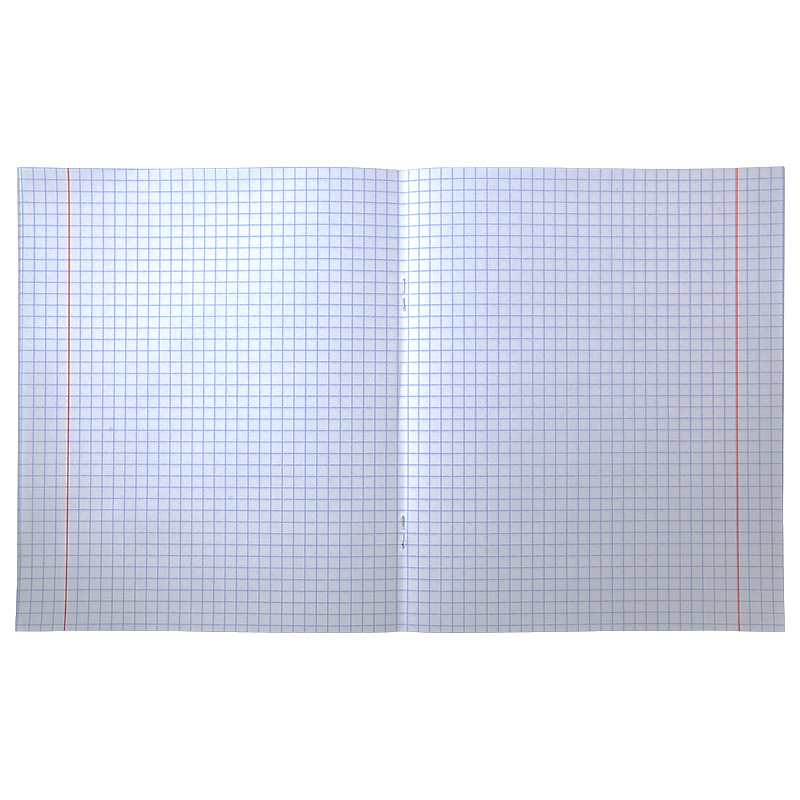 Задача 3
Дано:
ϑ1 =  100 км/год
ϑ2=  20 км/год
Знайти:
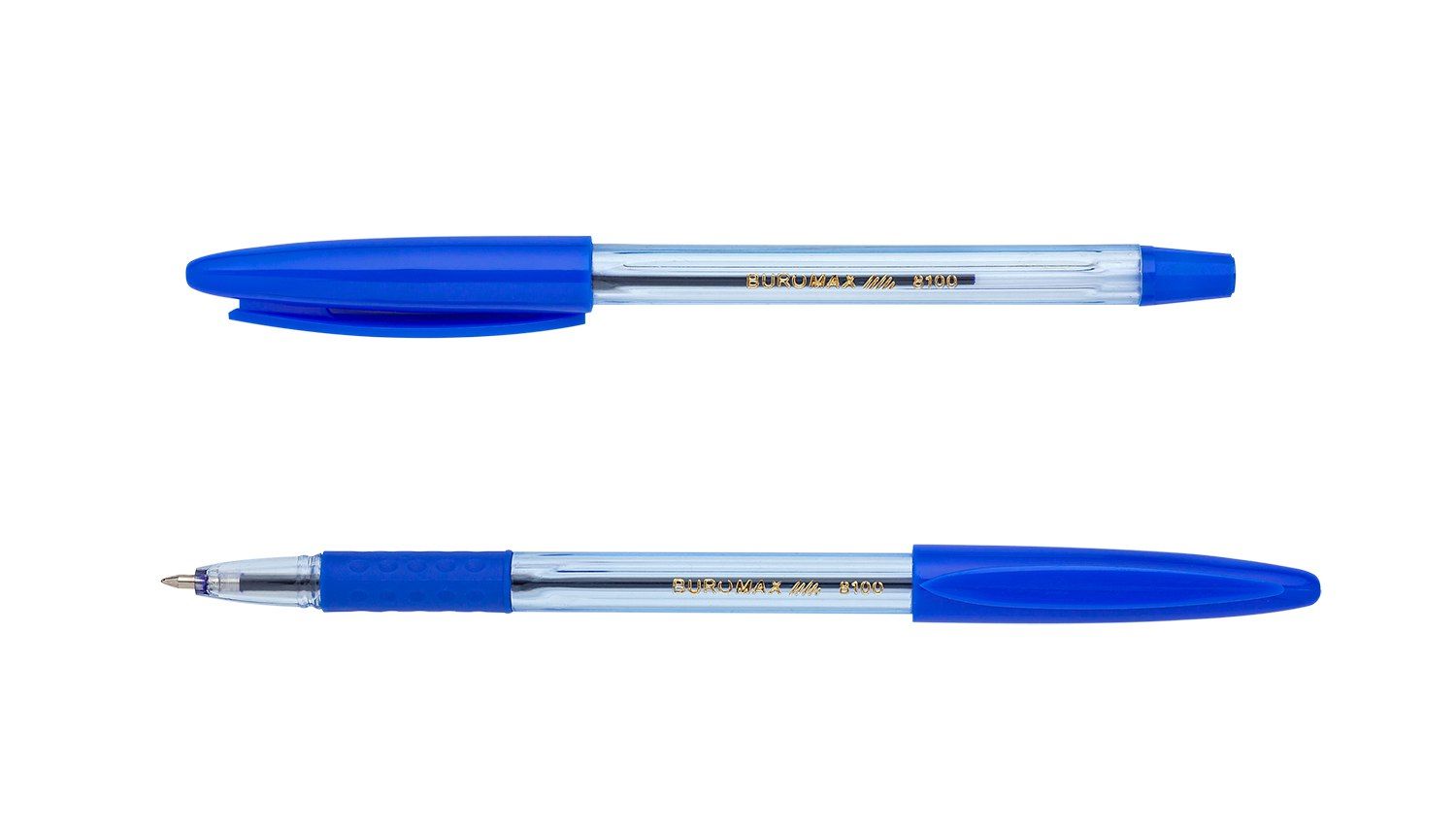 ϑ сер.- ?
Відповідь:
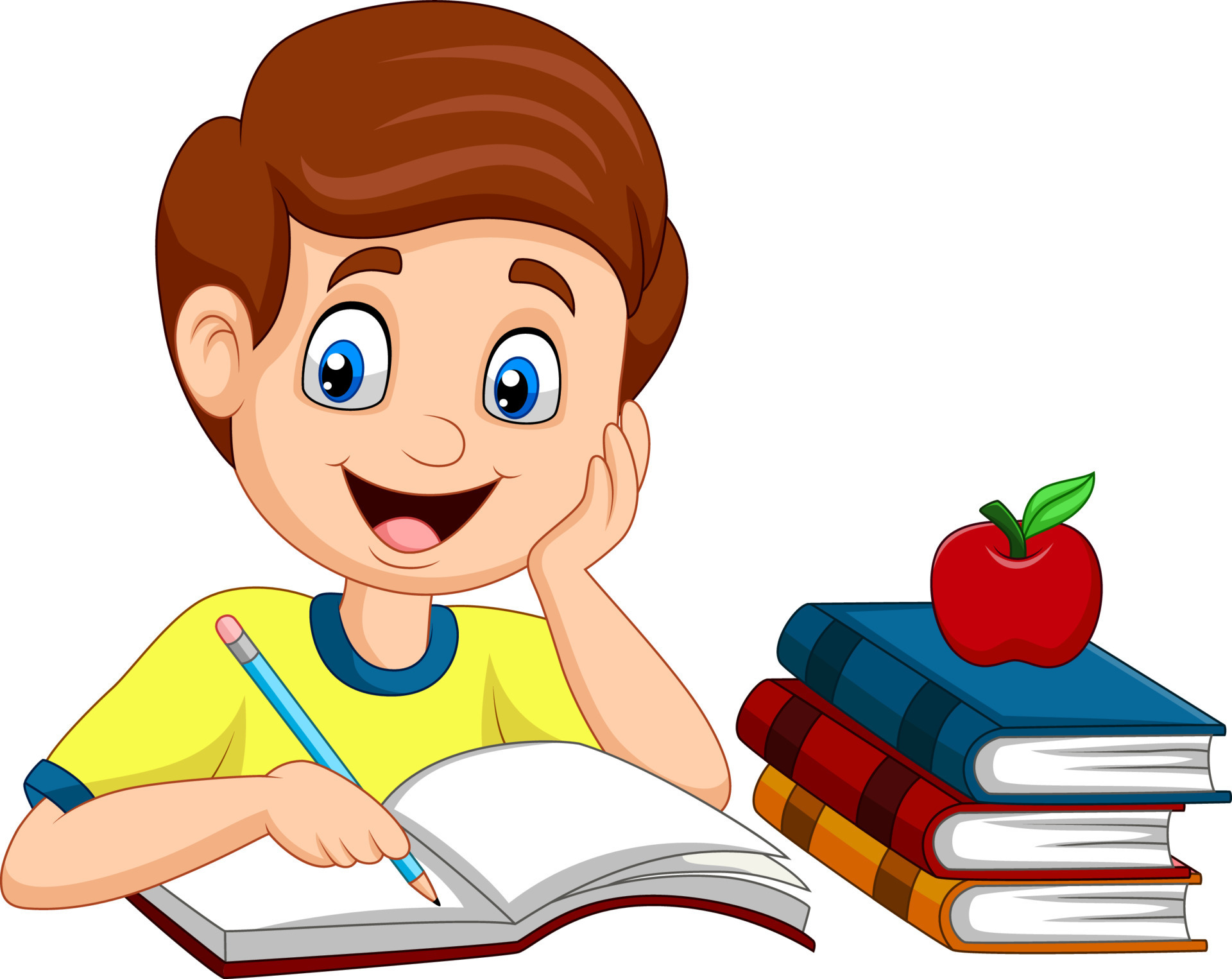 Автомобіль проїхав автострадою 50 км зі швидкістю 100 км/год та 40 км ґрунтовою дорогою зі швидкістю 20 км/год.  Яка була середня швидкість руху автомобіля?
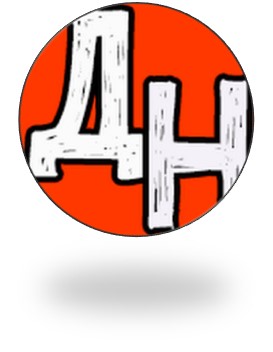 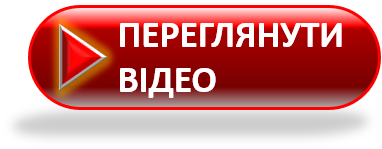 Задача 4
На рисунку зображено графік залежності пройденого автомобілем шляху від часу. Визначте швидкості автомобіля на різних етапах руху. Знайдіть середню швидкість руху автомобіля за увесь час.
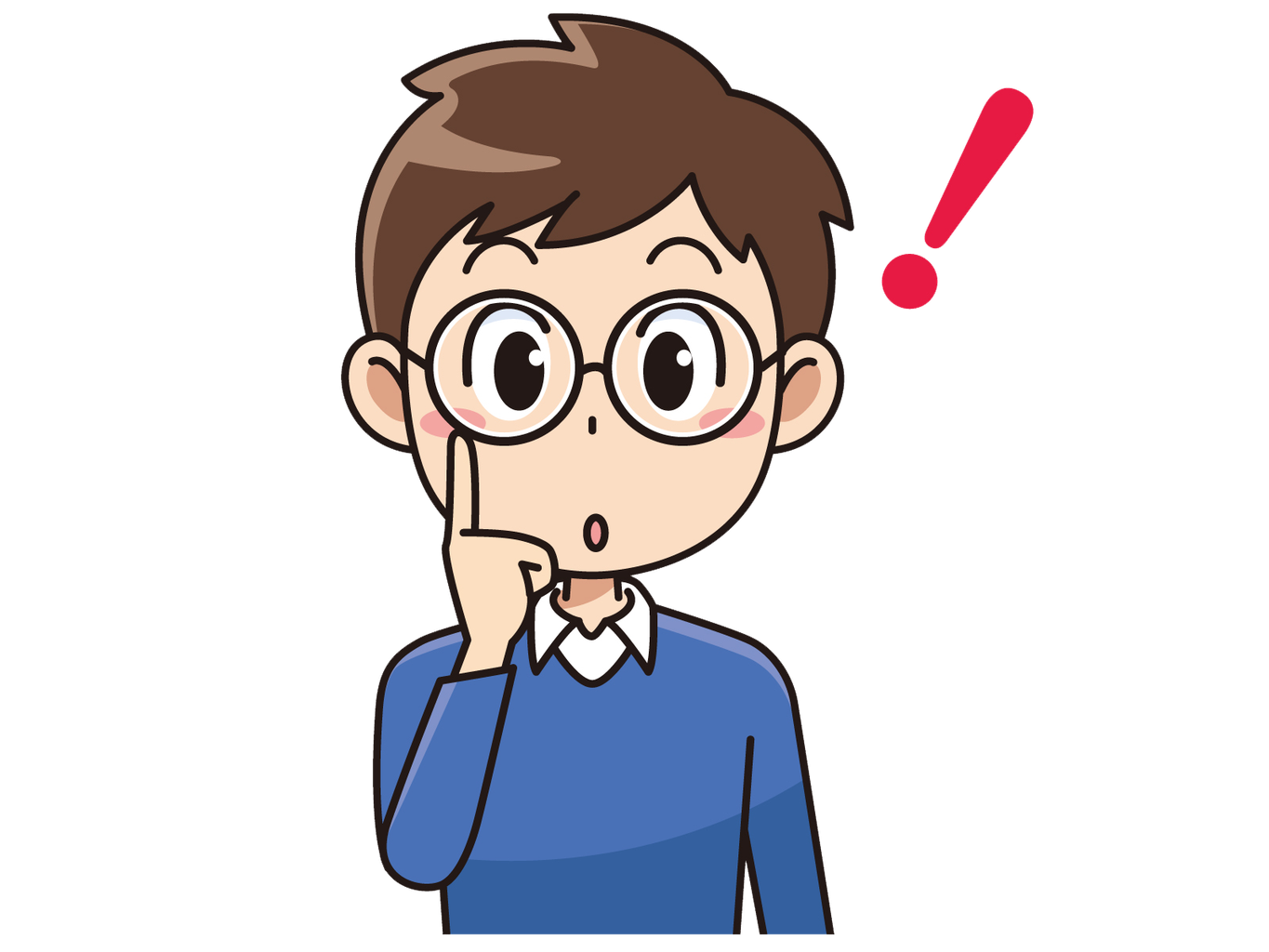 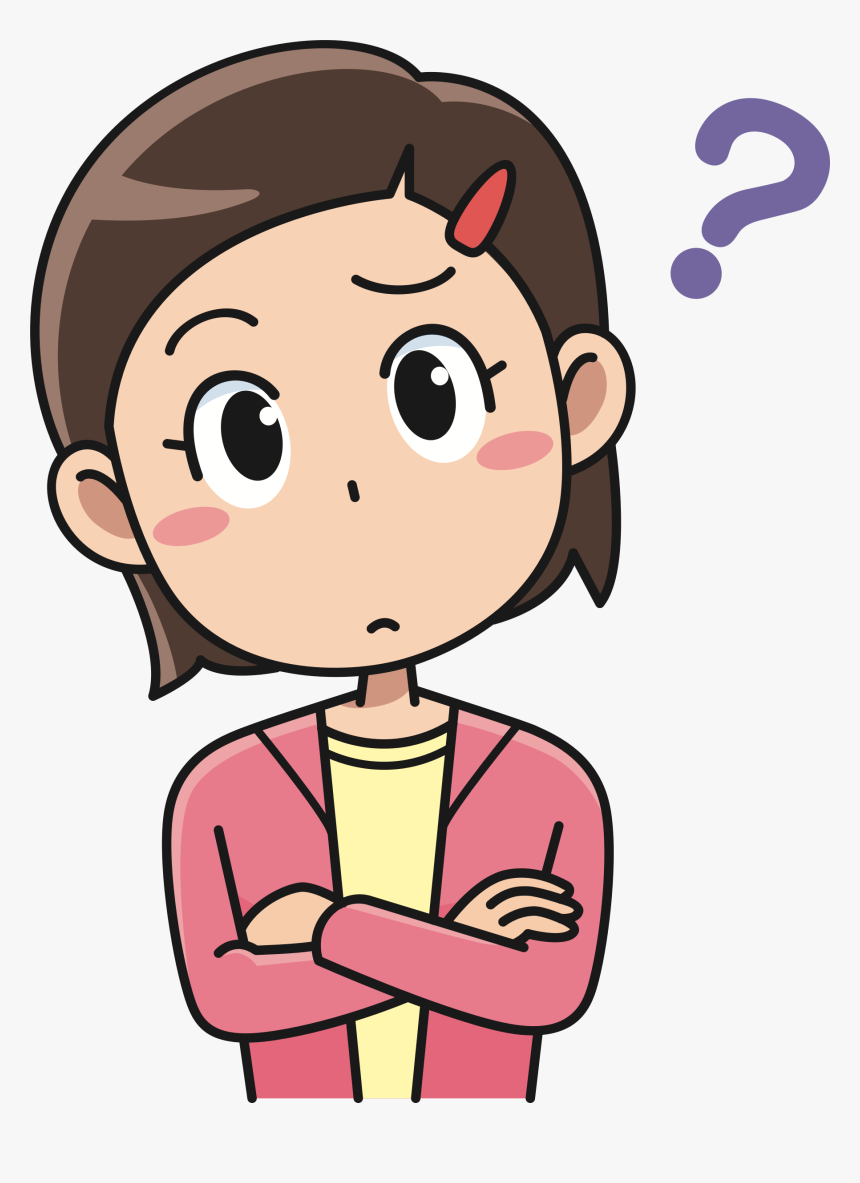 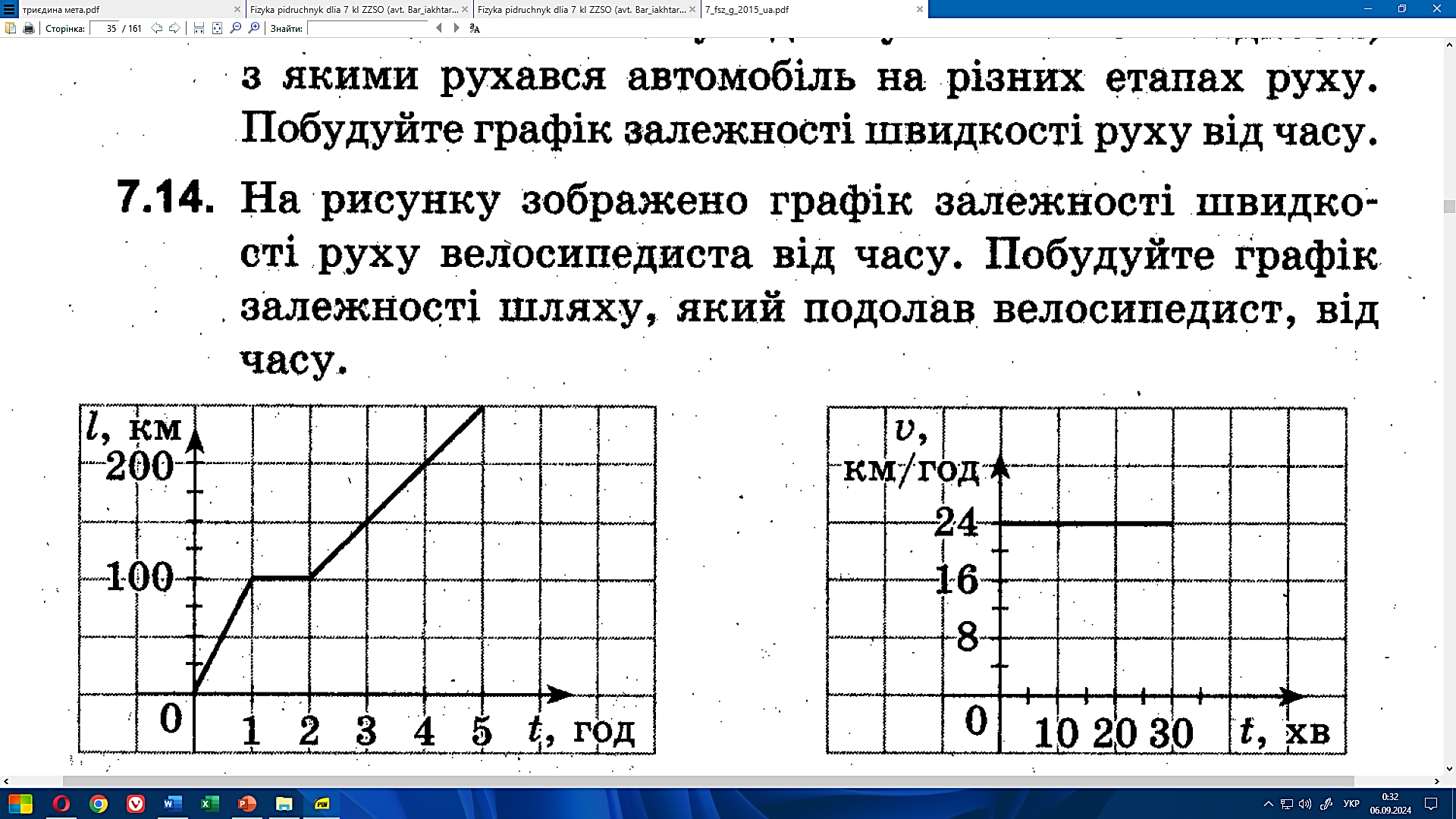 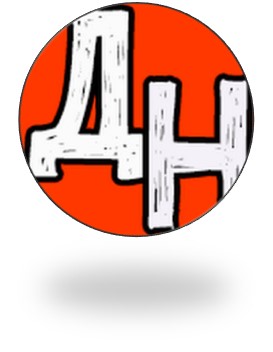 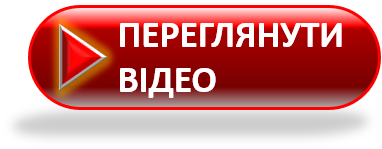 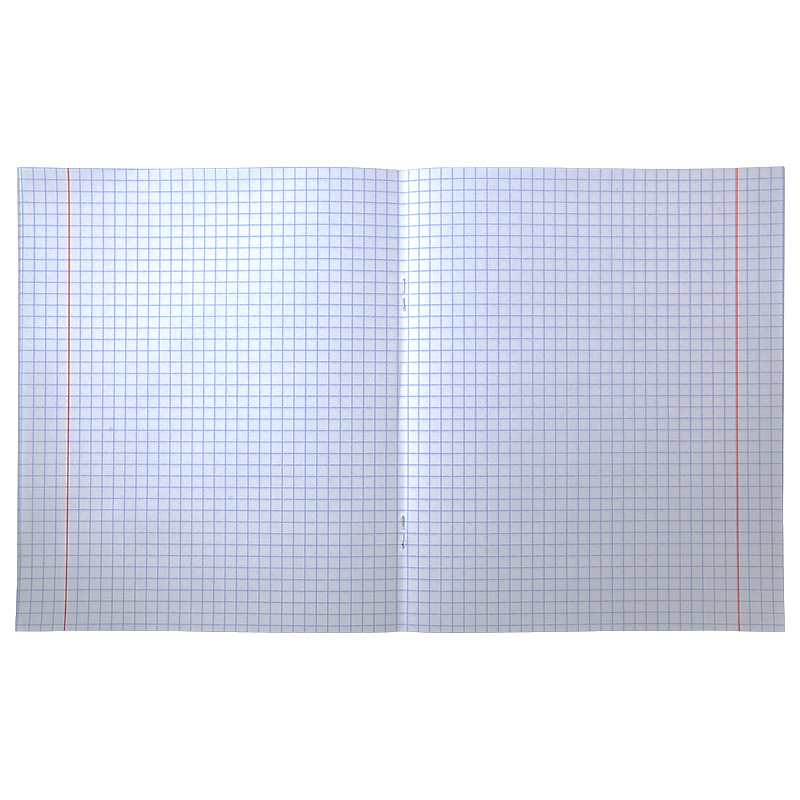 Задача 4
Дано:
Графік шляху
Знайти:
ϑ1 - ?
ϑ2 - ?
ϑ3 - ?
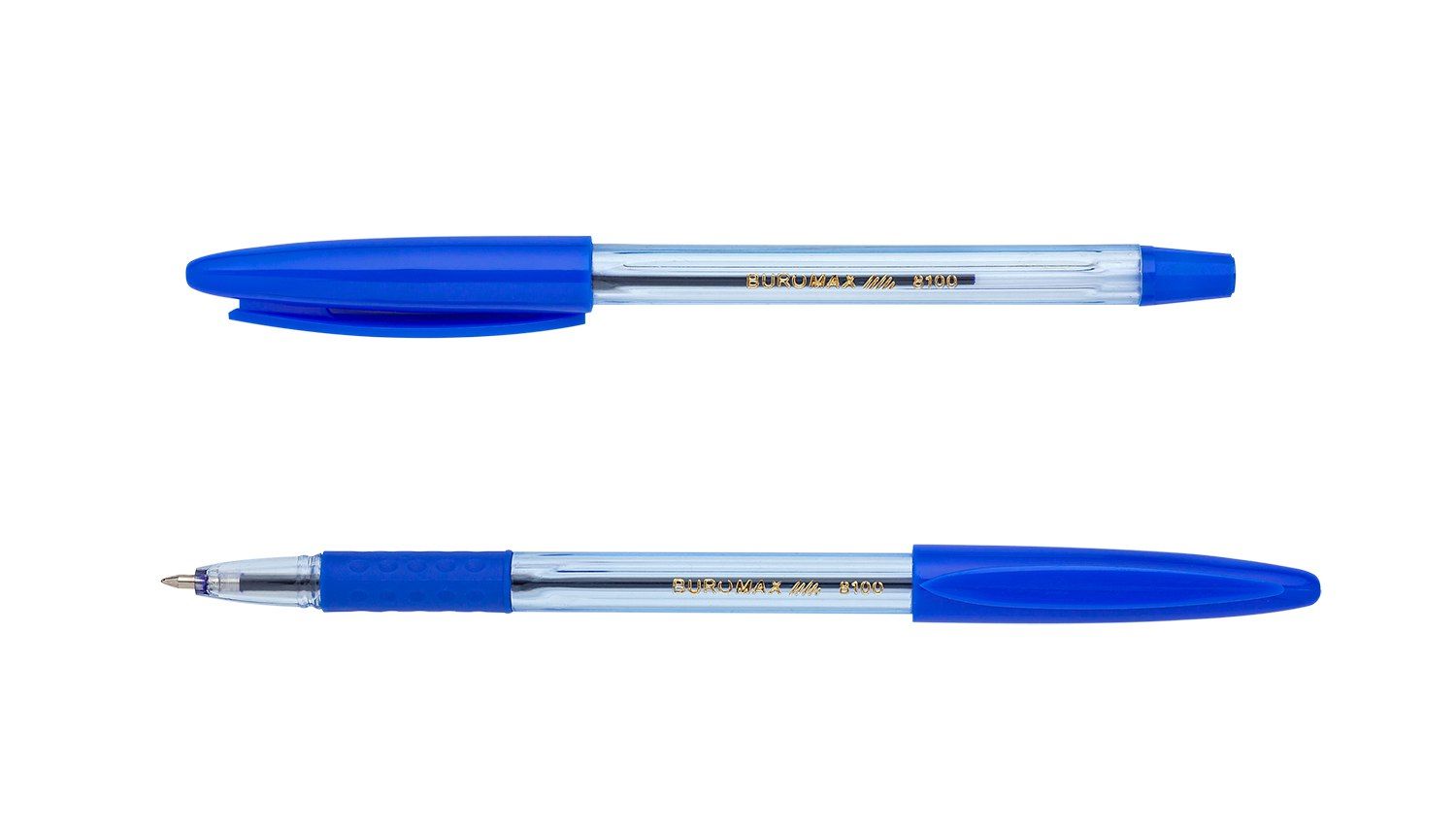 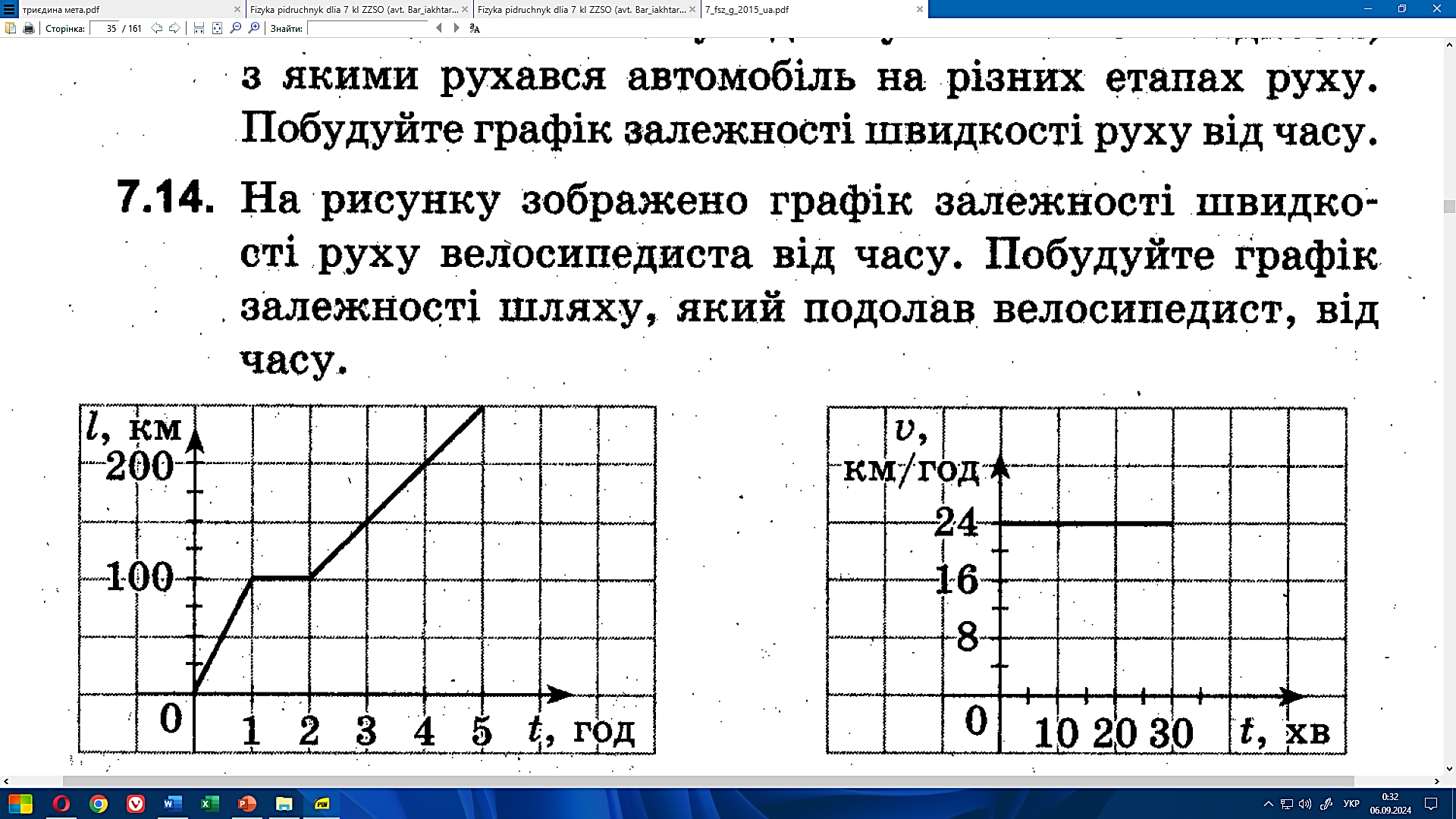 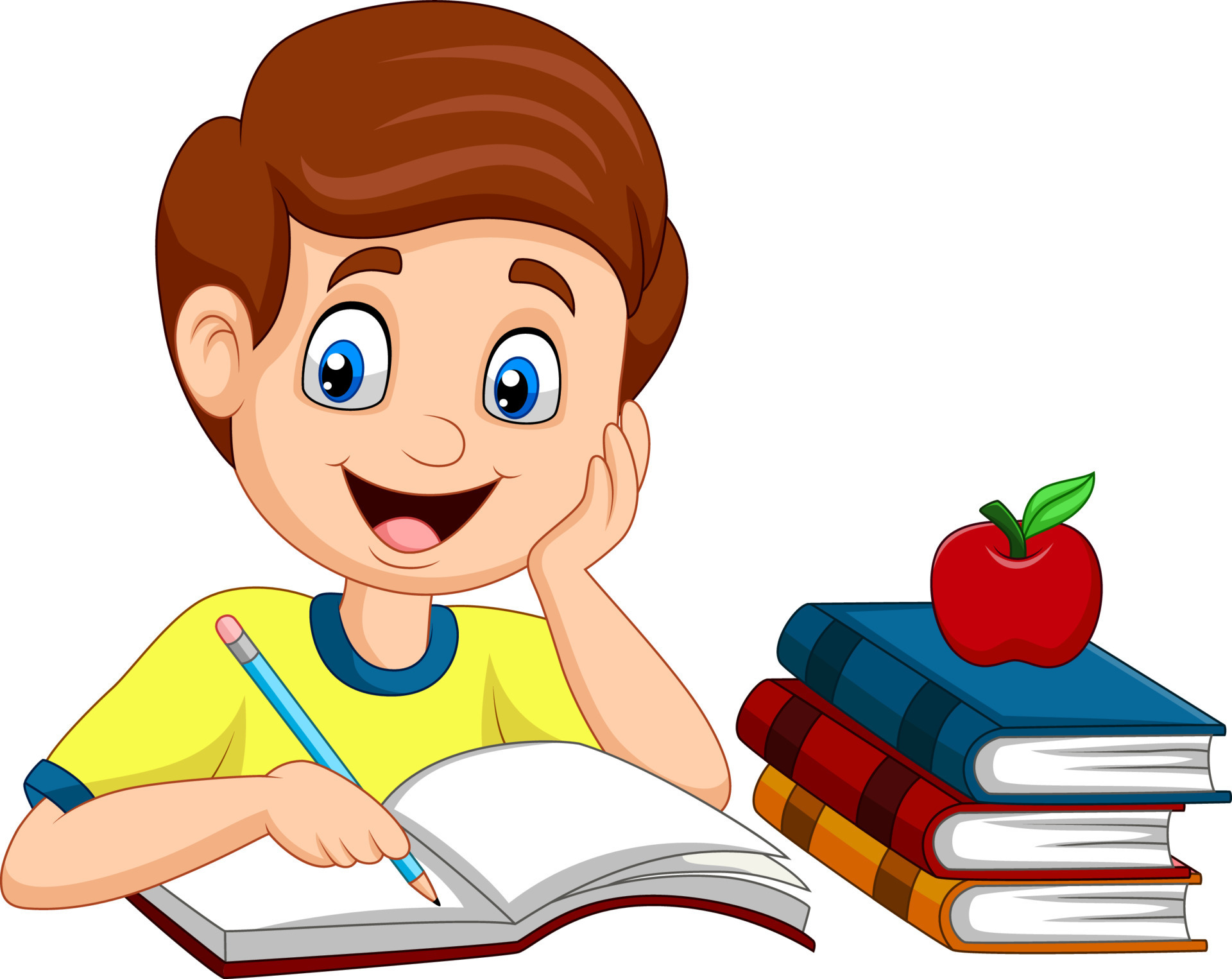 Відповідь:
На рисунку зображено графік залежності пройденого автомобілем шляху від часу. Визначте швидкості автомобіля на різних етапах руху. Знайдіть середню швидкість руху автомобіля за увесь час.
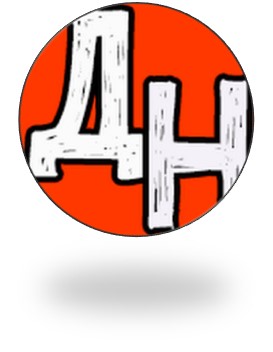 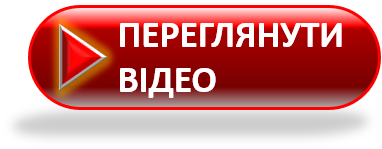 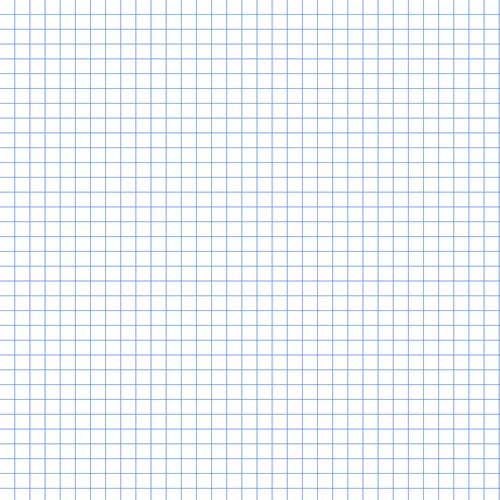 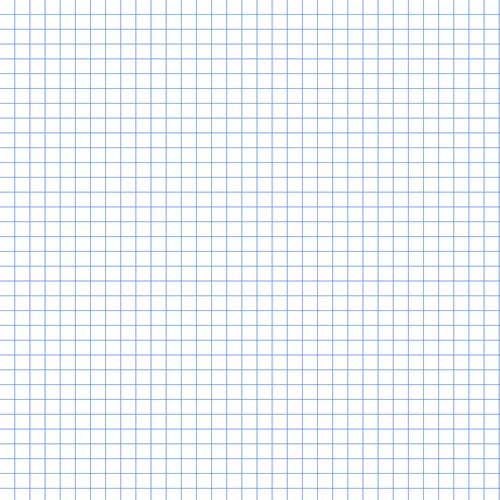 Повну презентацію дивіться у відеоуроці.
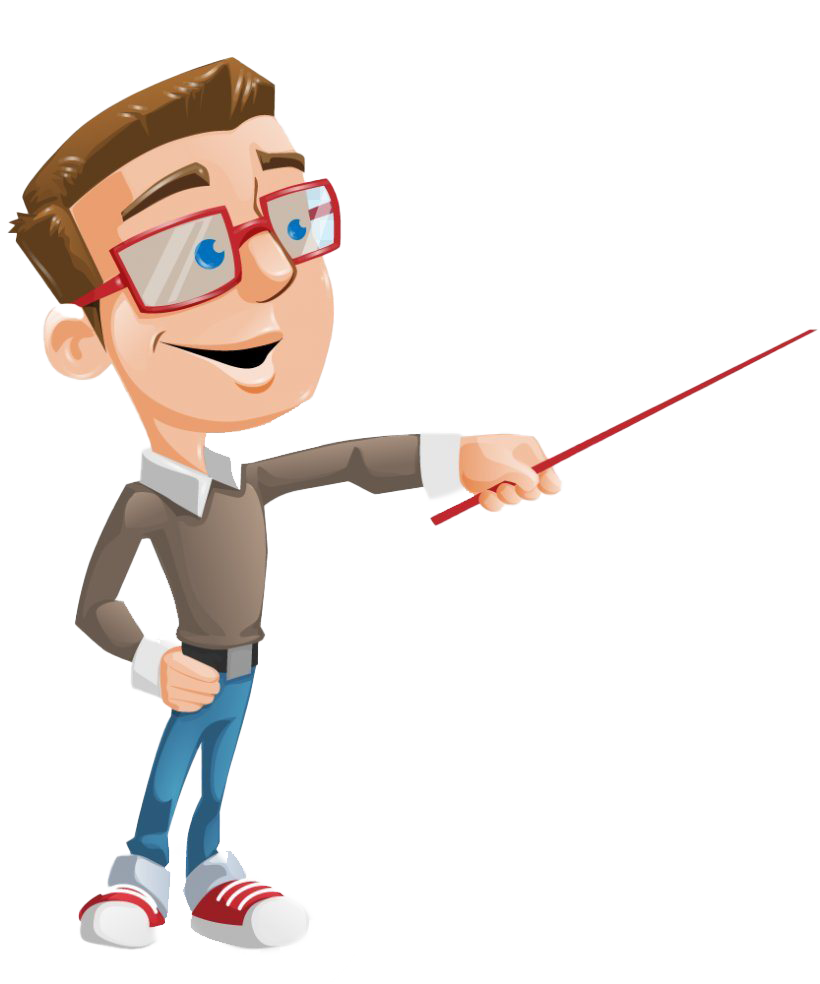 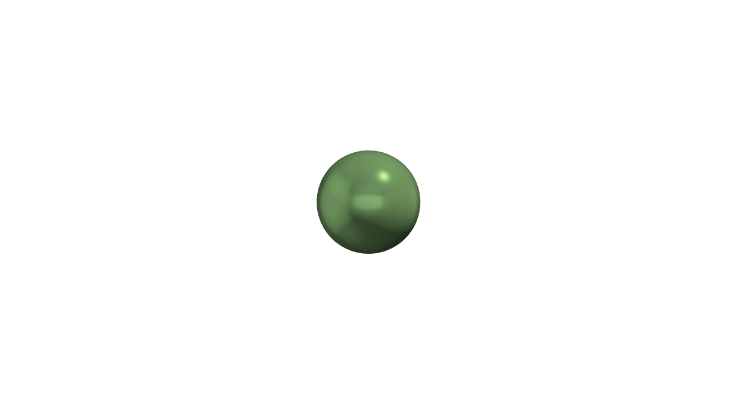 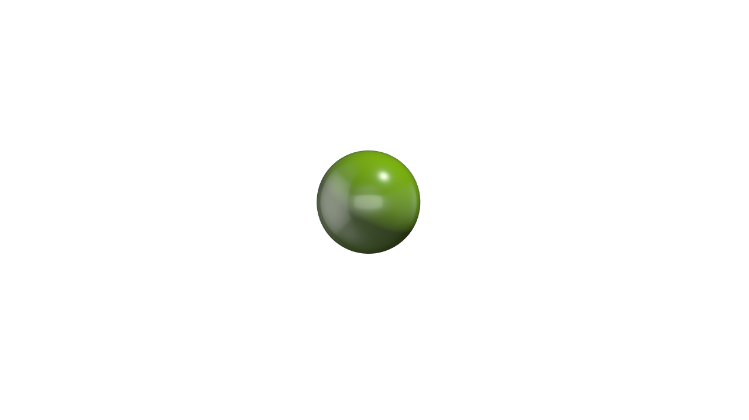 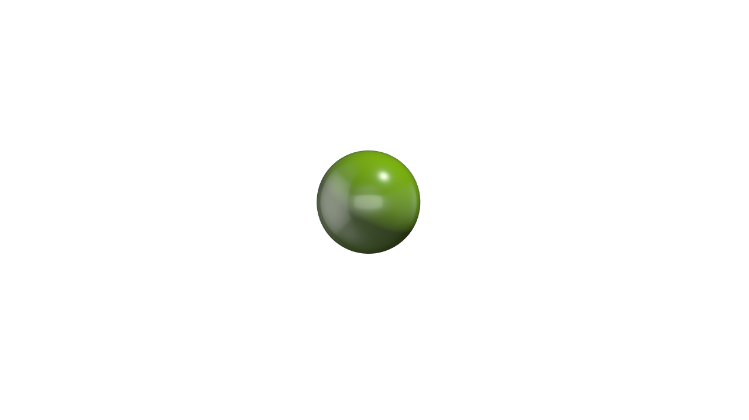 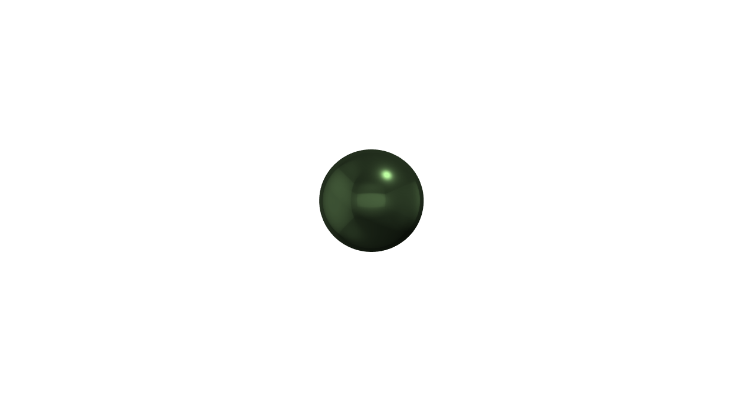 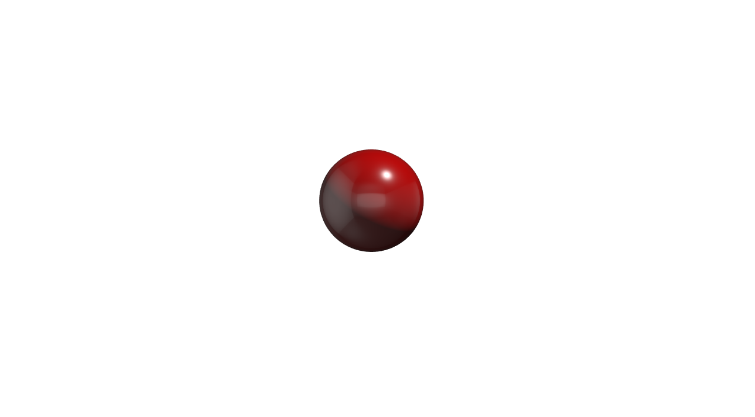 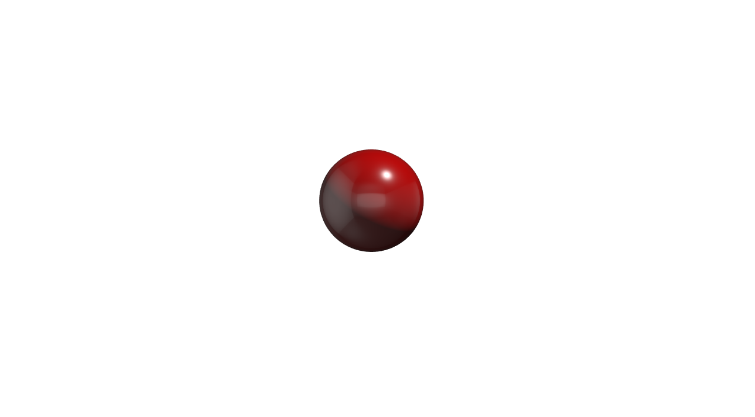 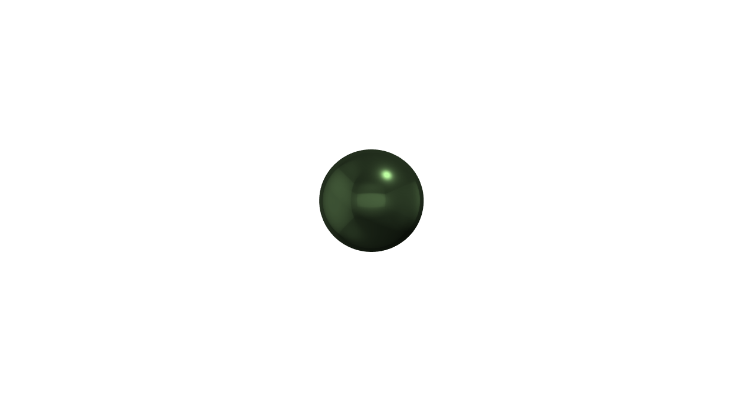 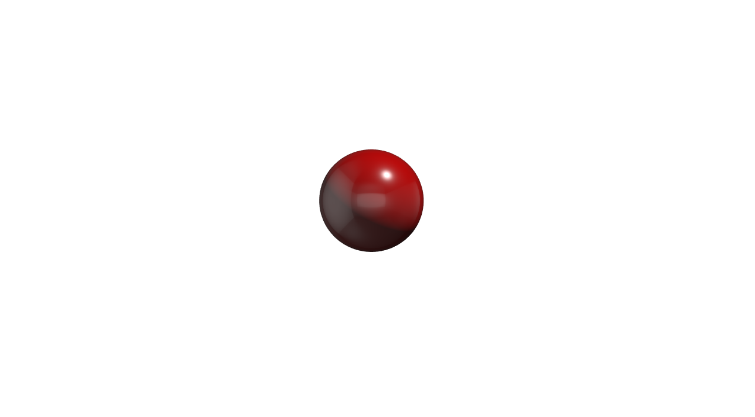 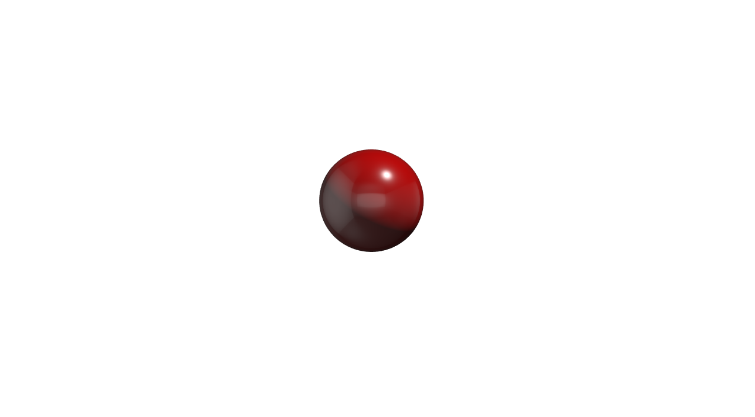 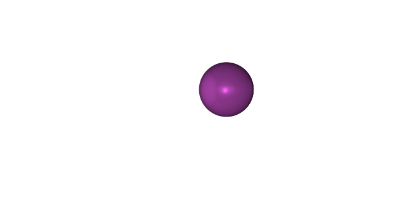 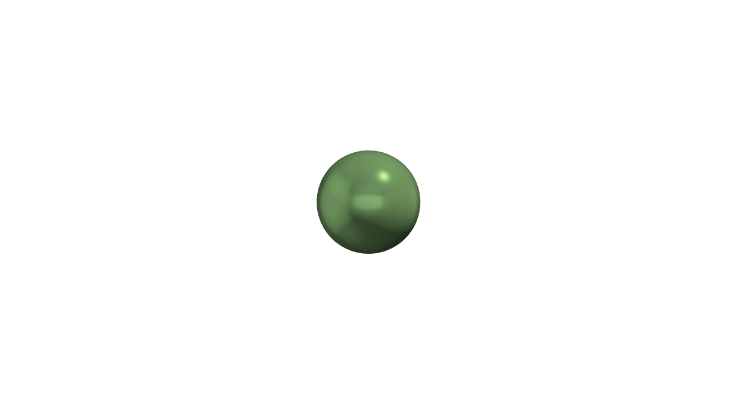 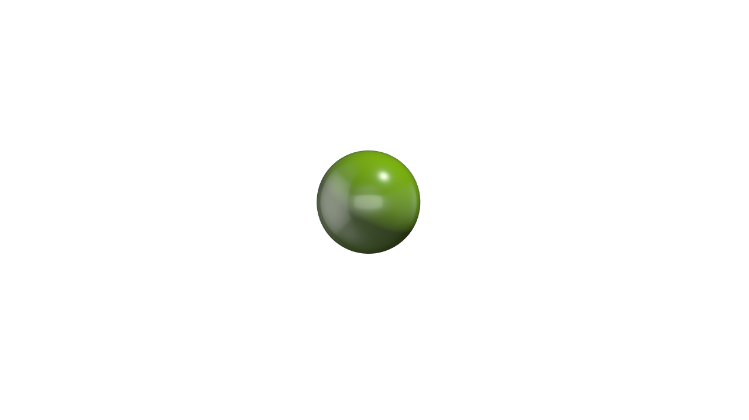 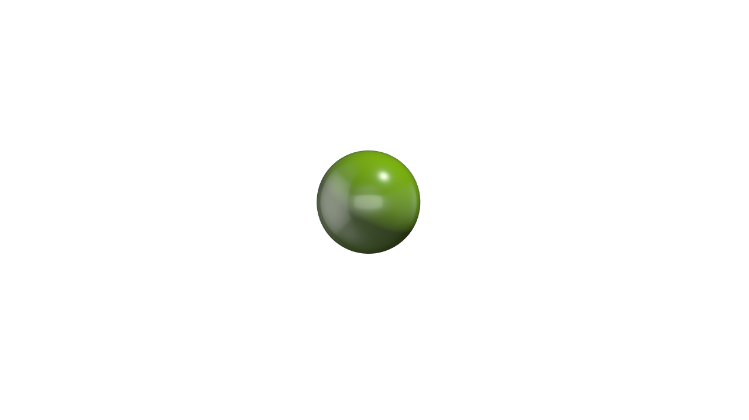 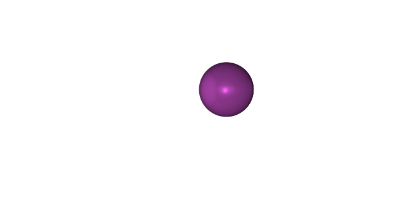 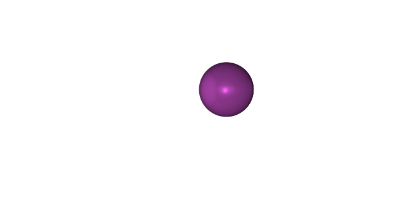 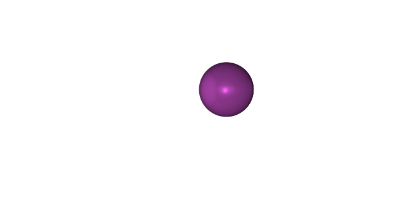 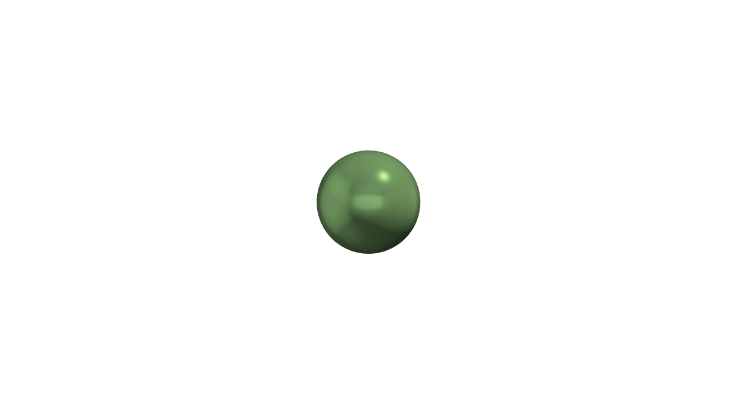 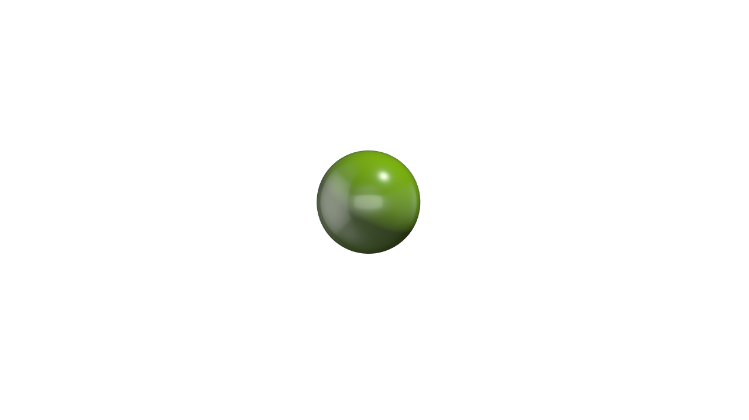 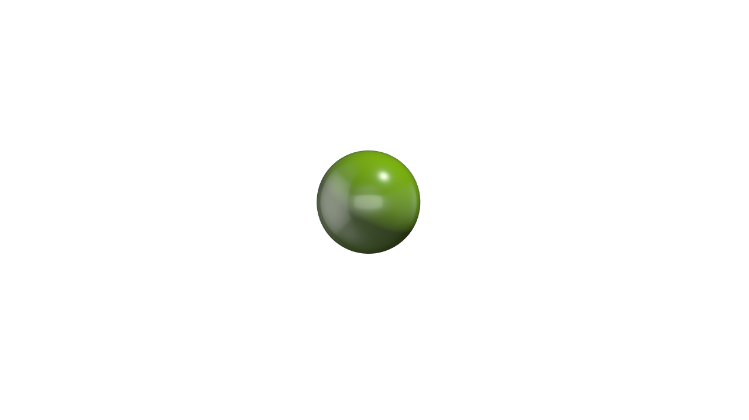 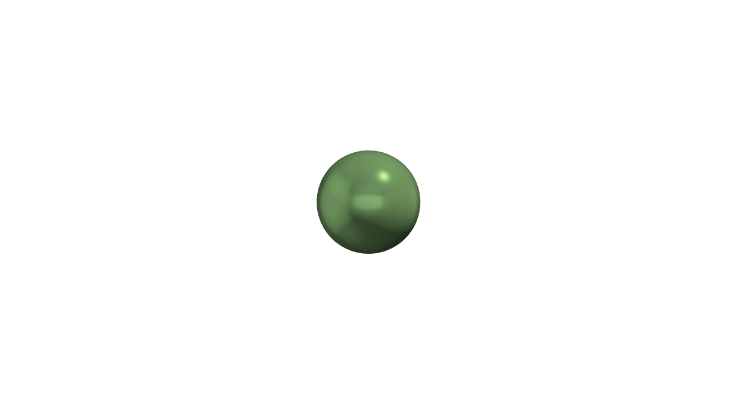 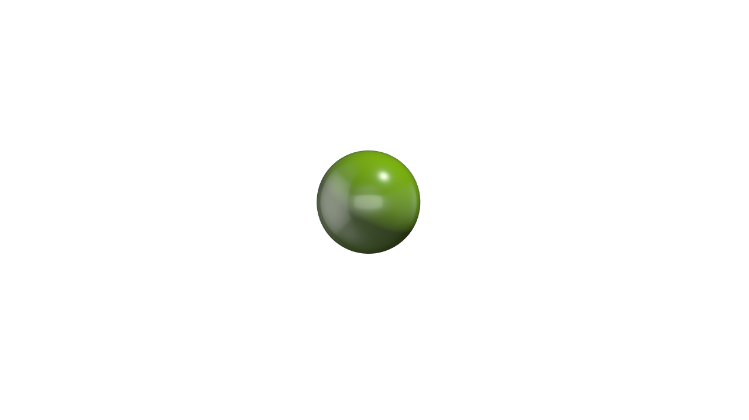 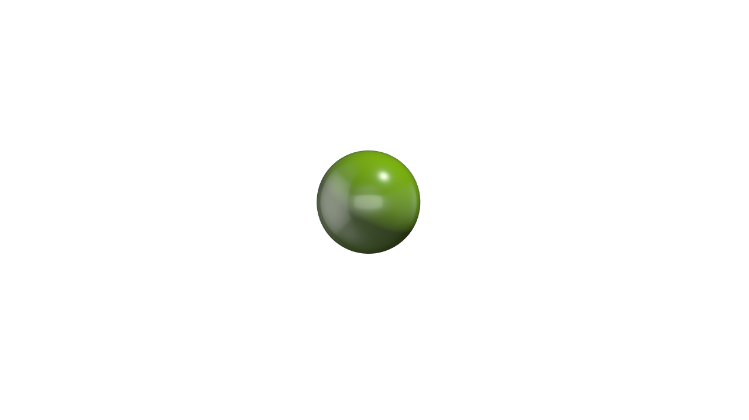 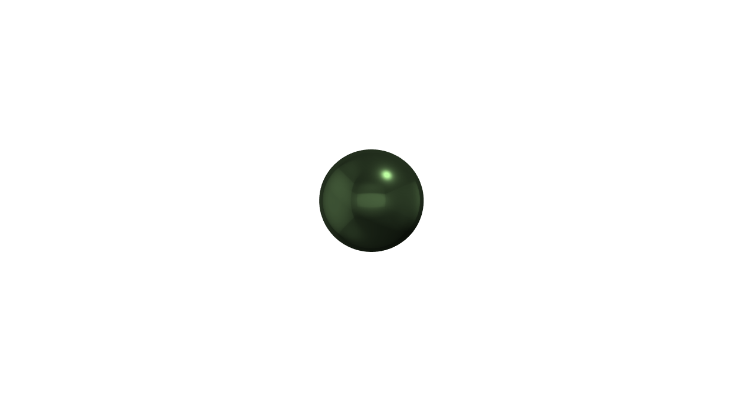 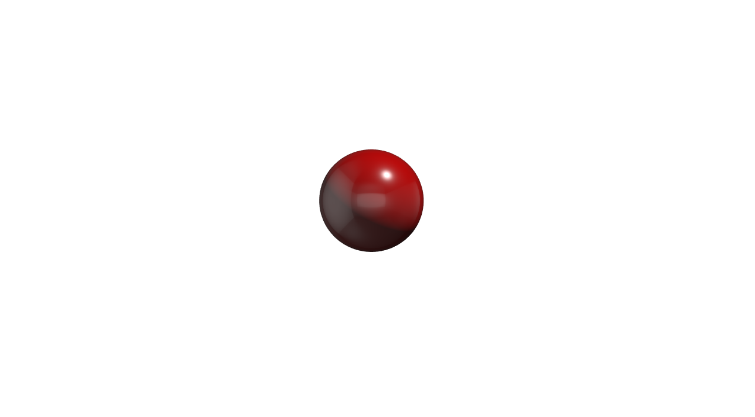 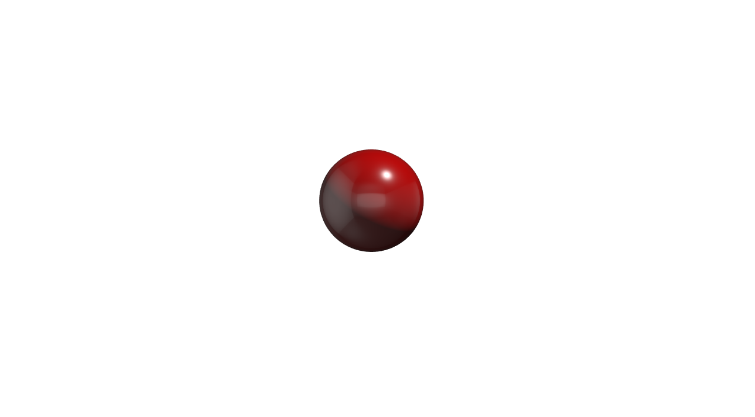 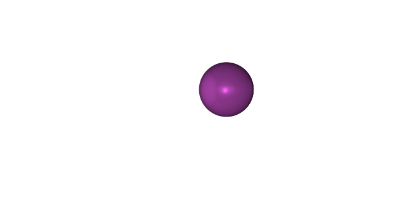 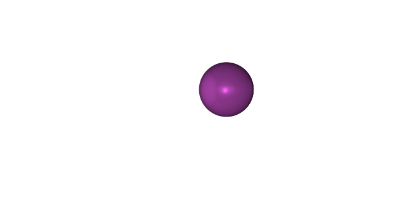 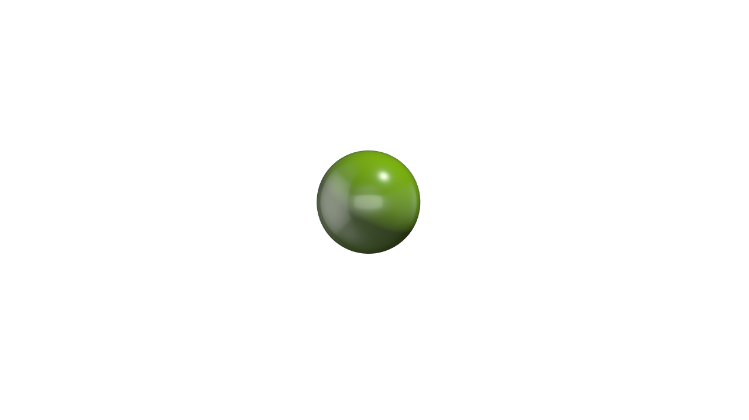 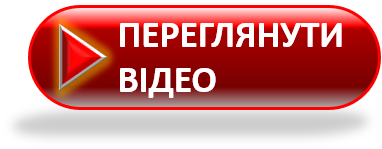 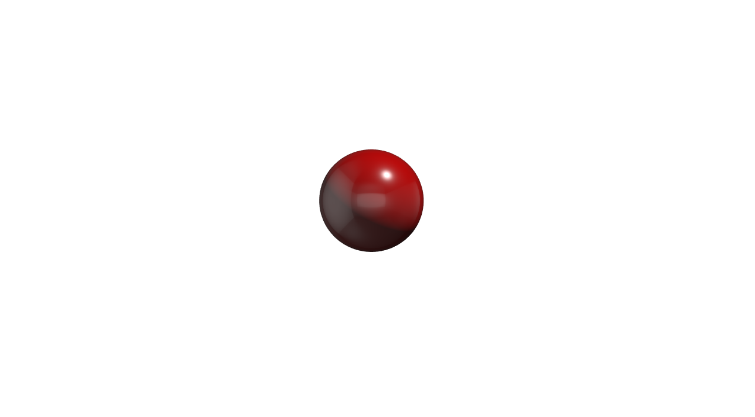 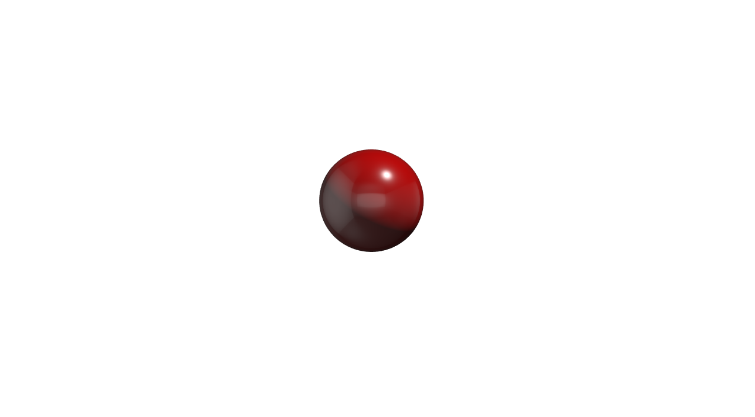 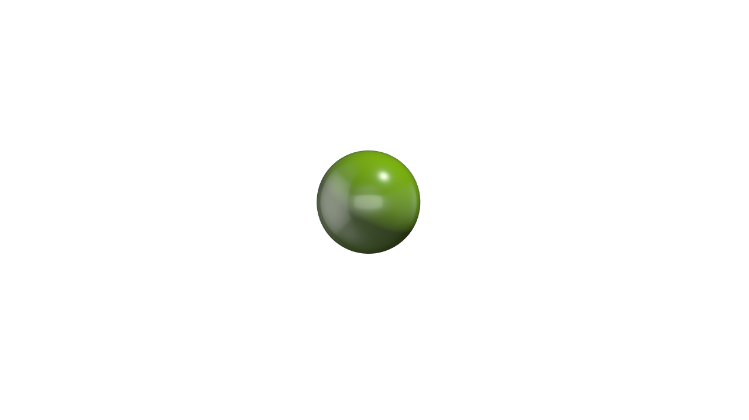 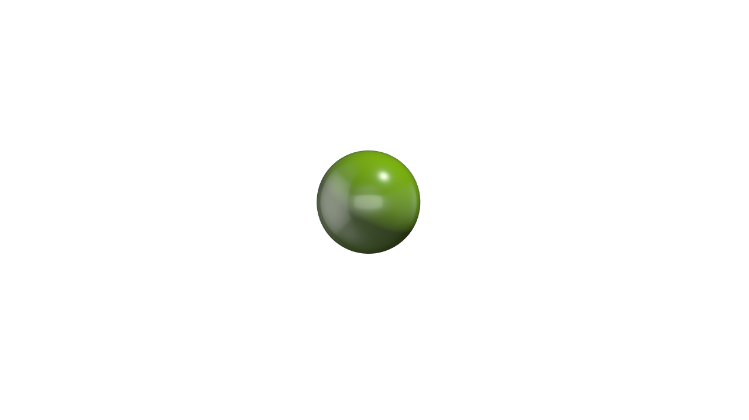 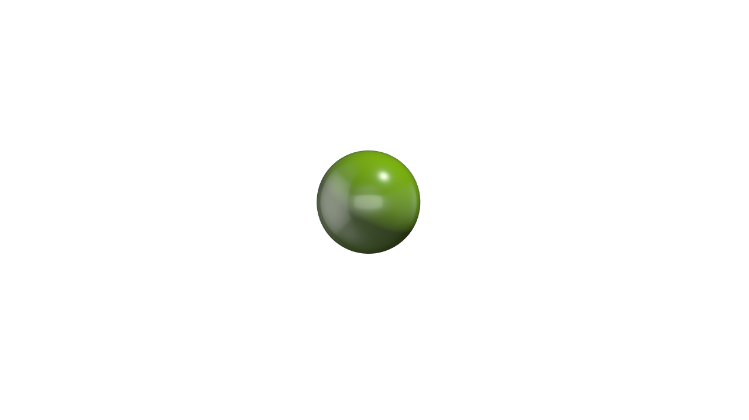 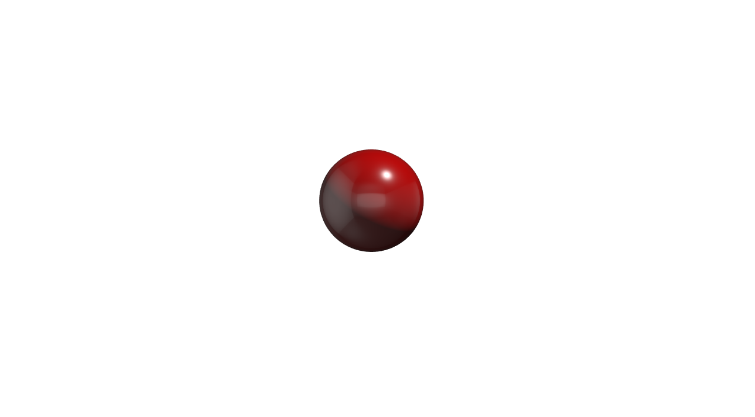 −
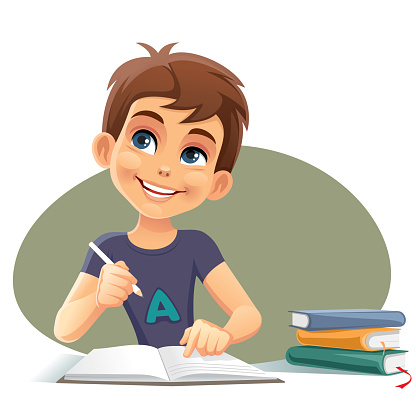 −
−
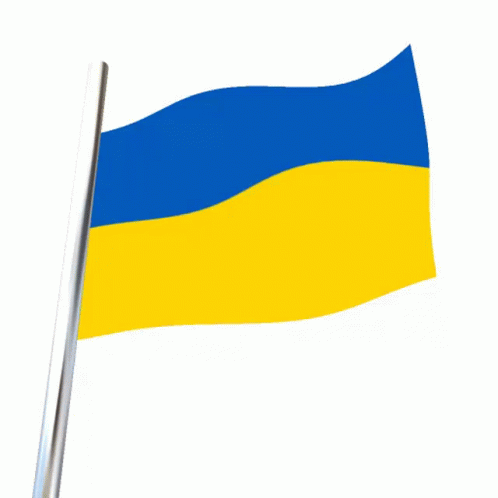 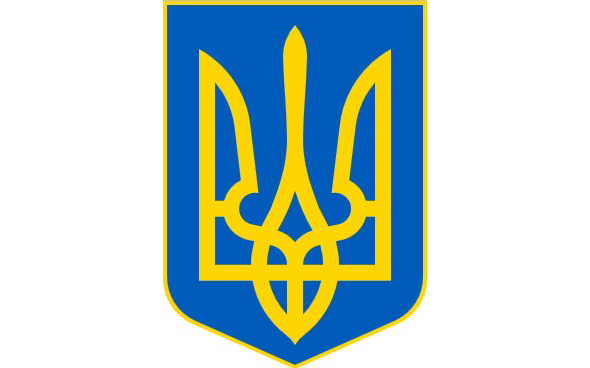 −